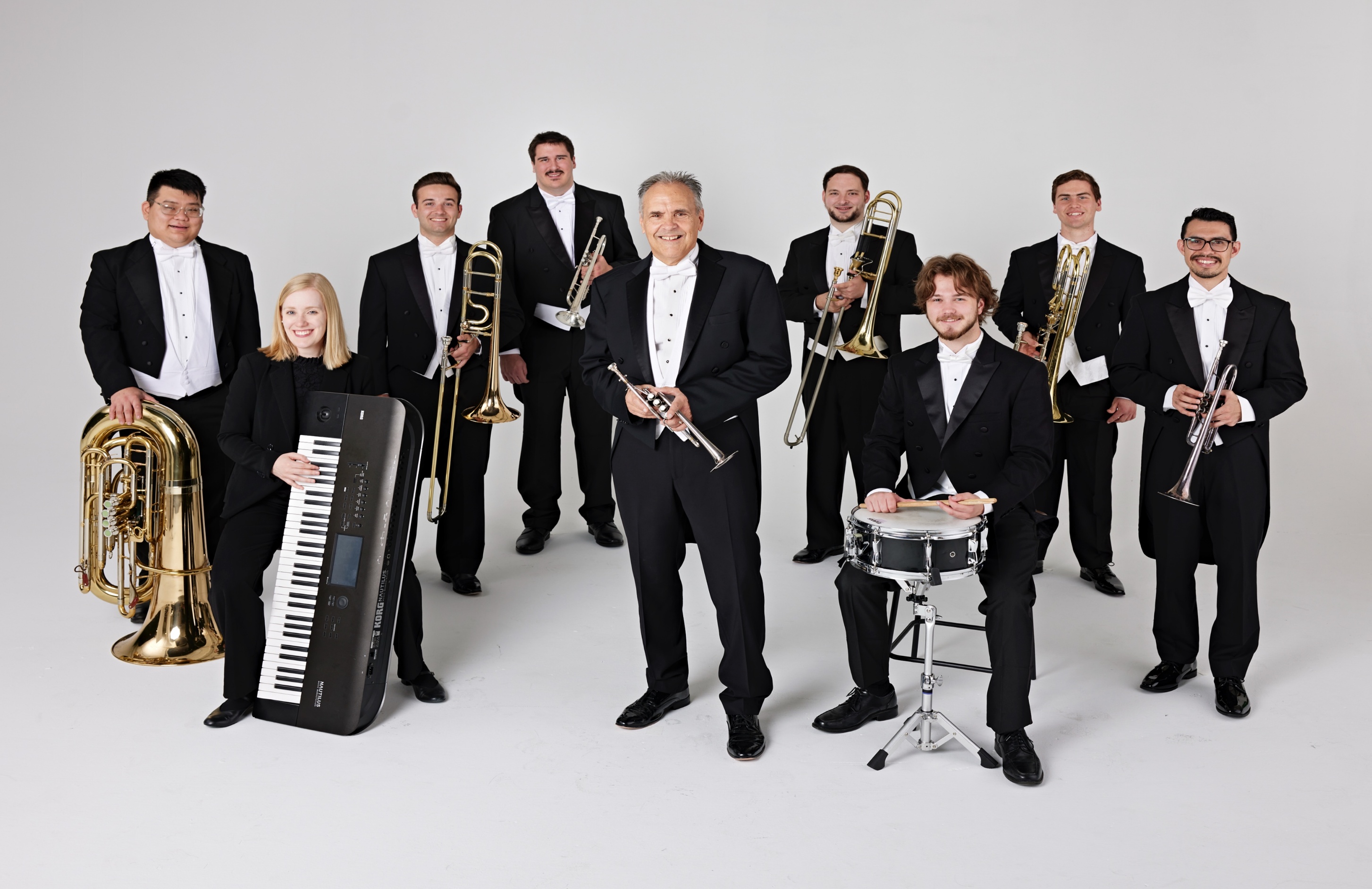 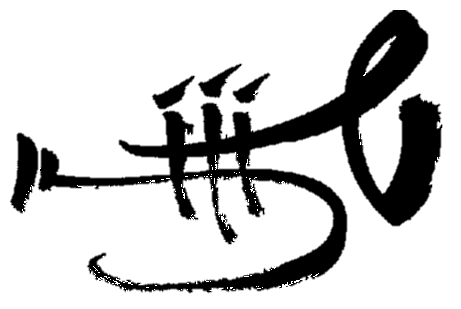 Tim Zimmerman &The King’s Brass
[Speaker Notes: Please start Slide 2 AS SOON AS you hear “Welcome Tim Zimmerman & the King’s Brass,” or if the pastor just says “Amen” and walks off.]
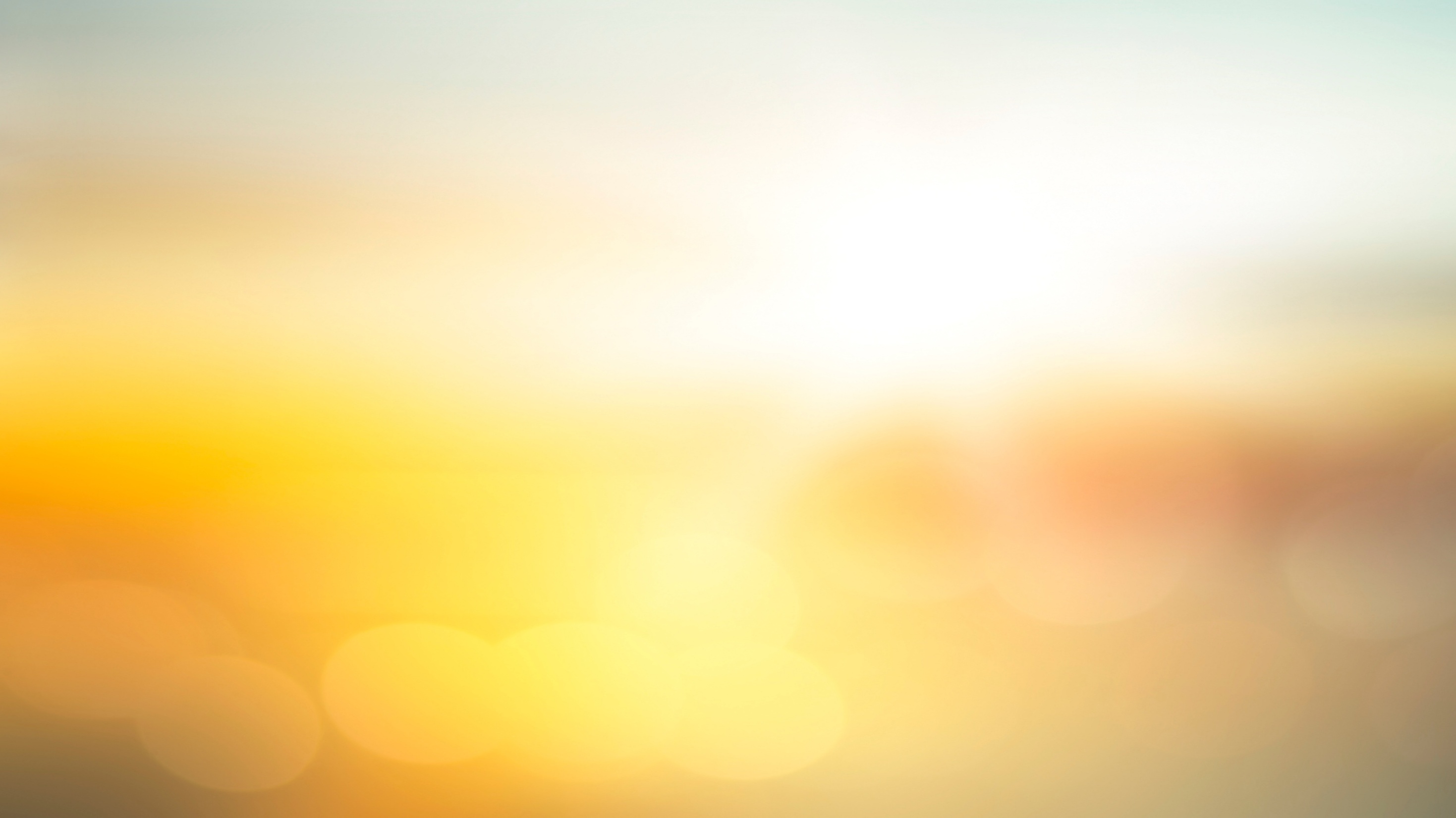 Praise to the Lord, the AlmightyTraditional / Arr. Dan Marvin
[Speaker Notes: After applause, immediately move to next slide.]
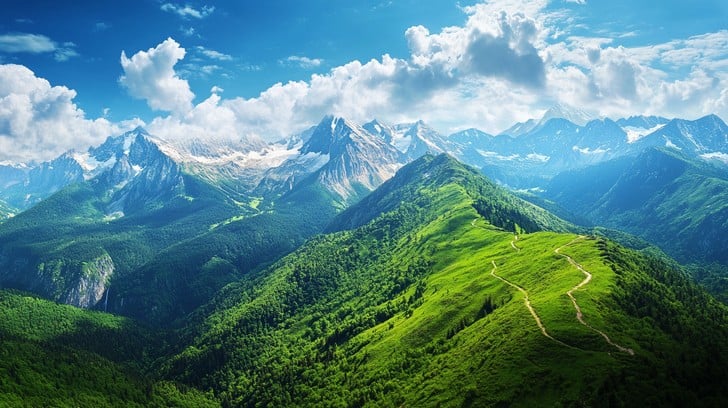 How Majestic Is Your NameMichael W. Smith / Arr. Dan Marvin
[Speaker Notes: Move to next blank slide when the audience applauds at the end.]
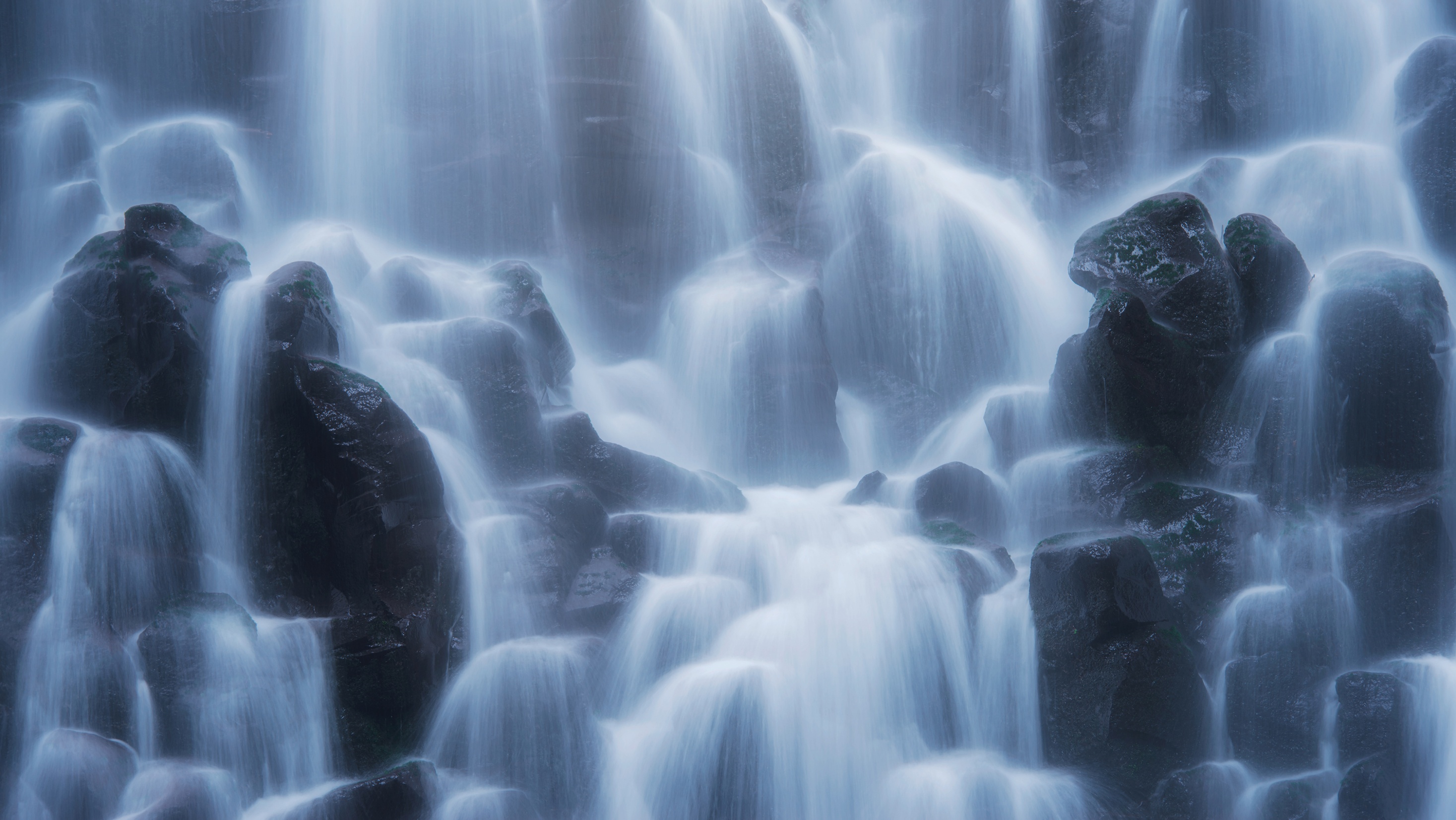 Come, Thou Fount of Every BlessingJohn Wyeth / Arr. Dan Marvin
[Speaker Notes: Move to next blank slide when the audience applauds at the end.]
[Speaker Notes: Move to “I Know Whom I Have Believed” when Tim finishes talking.]
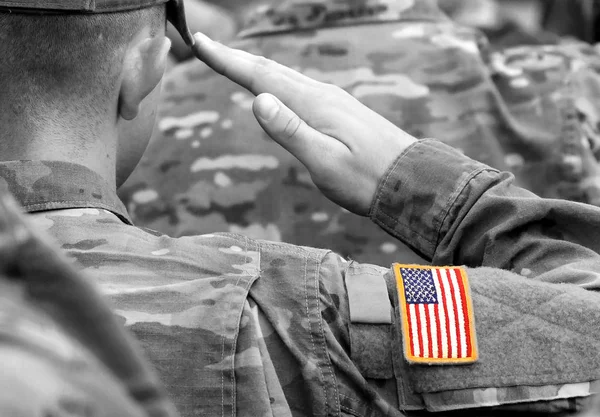 Armed Forces SaluteBob Lowden / Arr. Ardis FaberArmy, Coast Guard, Marine Corps, Air Force, Navy
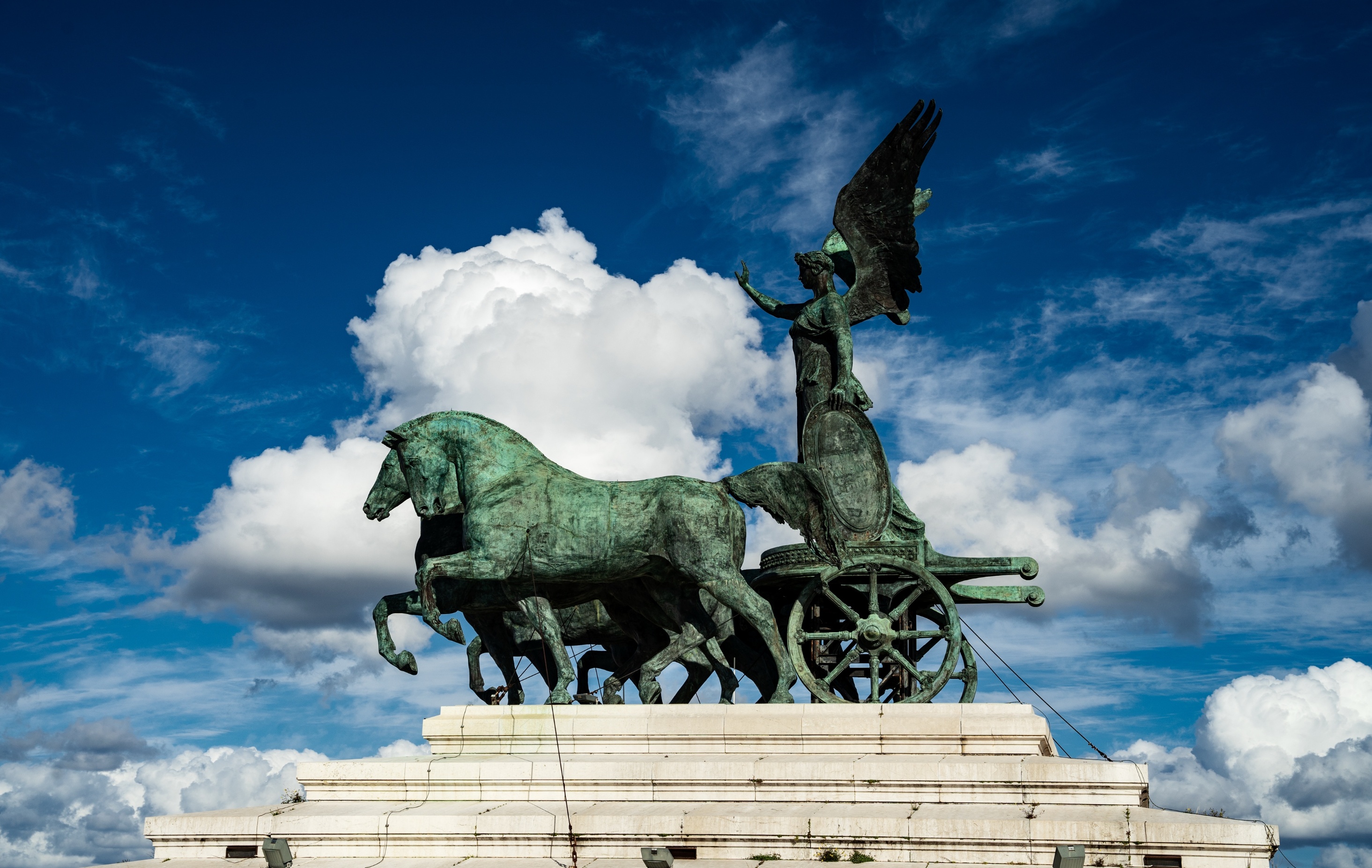 Swing LowTraditional Spiritual / Arr. Dan Marvin
[Speaker Notes: Move to next slide when Tim says “YANKEE DOODLE”]
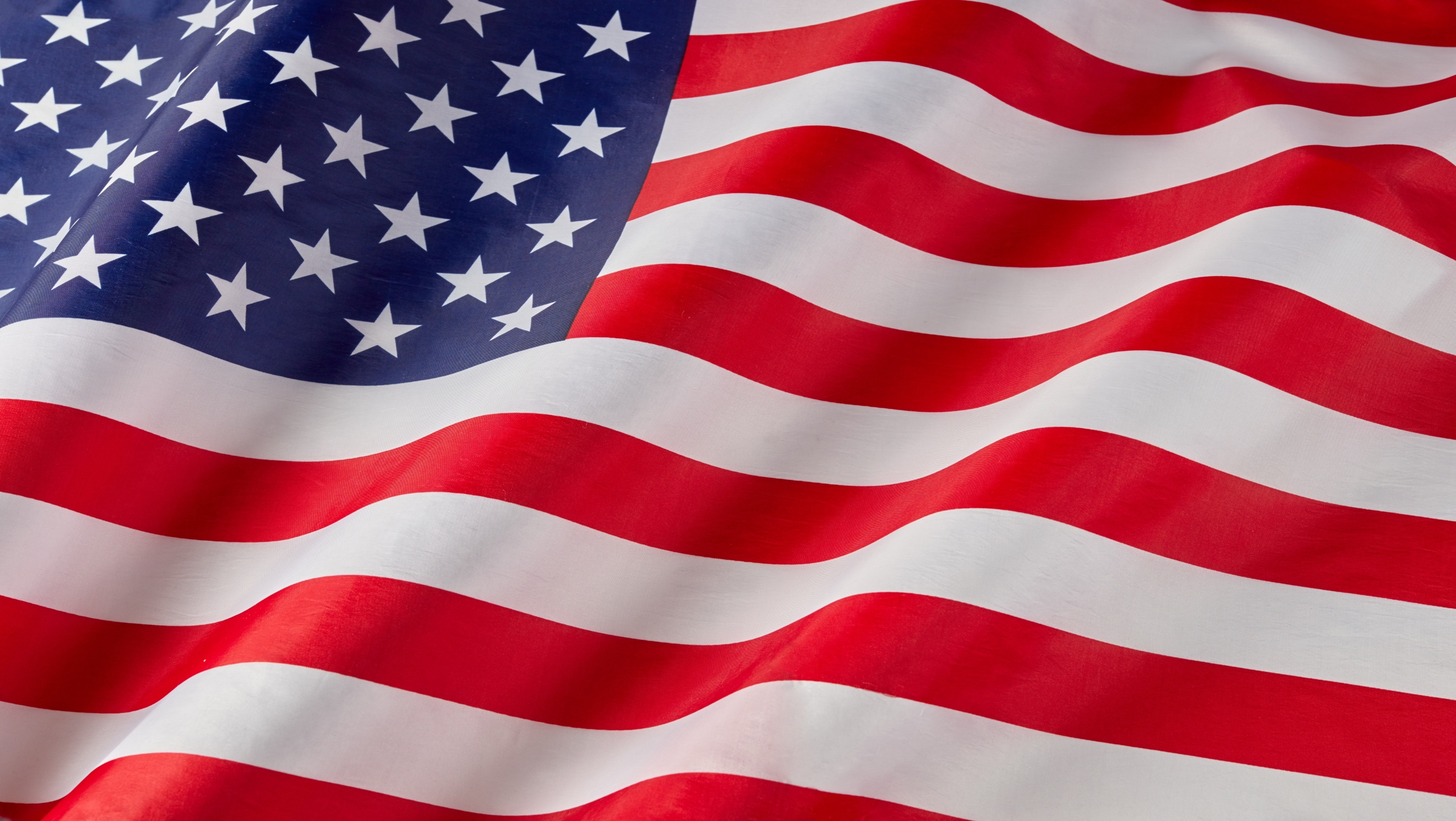 Yankee DoodleMorton Gould / Arr. Ardis Faber
[Speaker Notes: Move to next slide when you hear applause at the end.]
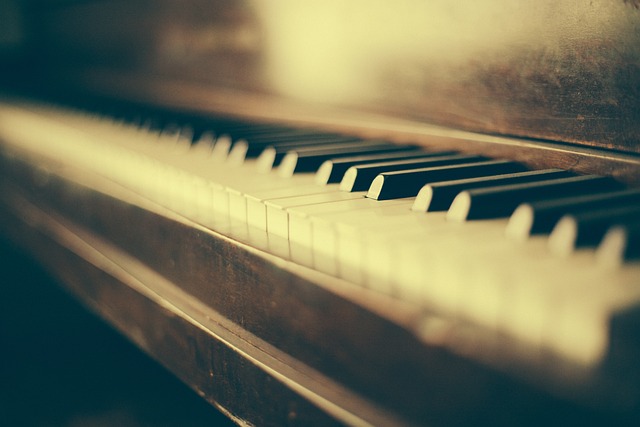 Praise, My Soul, the King of HeavenMark Andrews / Arr. Lenny Seidel
[Speaker Notes: Move to next slide immediately after this piano solo is done.]
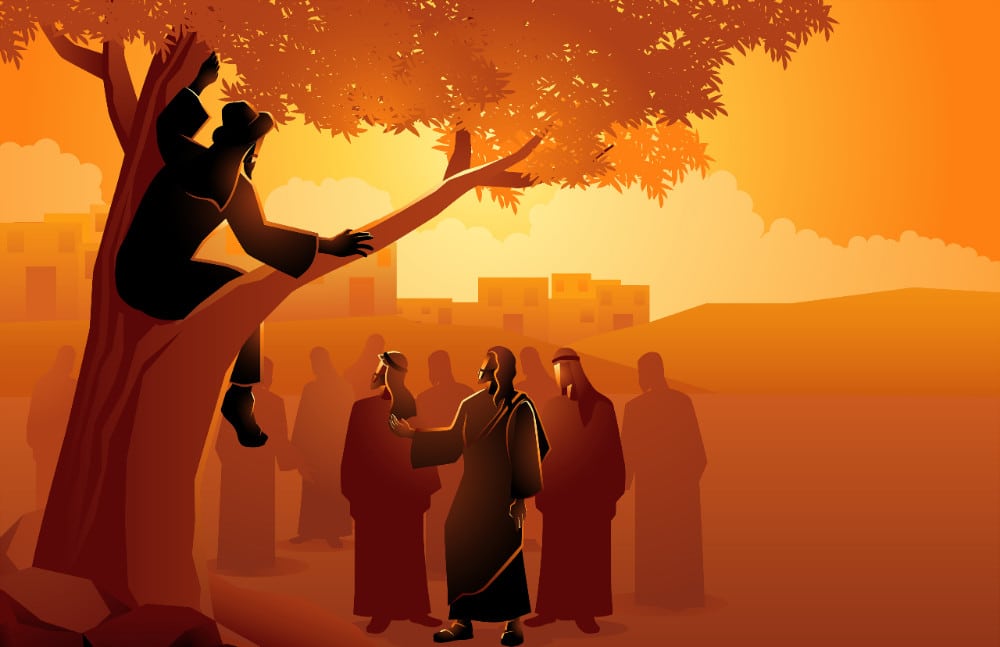 Zacchaeus – Kid’s StoryTraditional / Arr. Tim Zimmerman
[Speaker Notes: WAIT until King’s Brass member finishes introducing the “next set of typically American pieces” before moving to the next slide.]
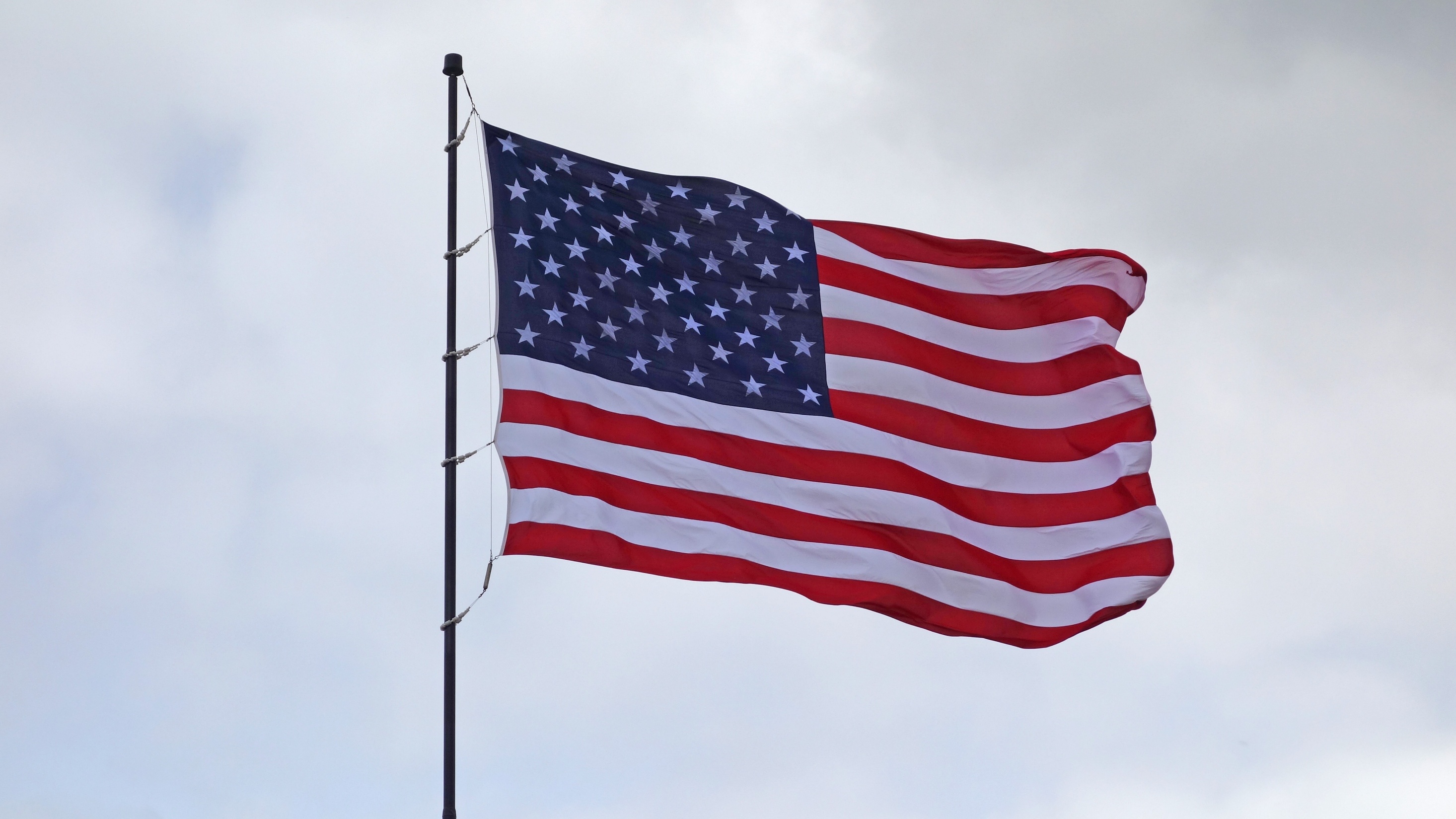 Bugler’s HolidayLeroy Anderson / Arr. Dan Marvin
[Speaker Notes: Move to next slide after the applause. Nothing will be said.]
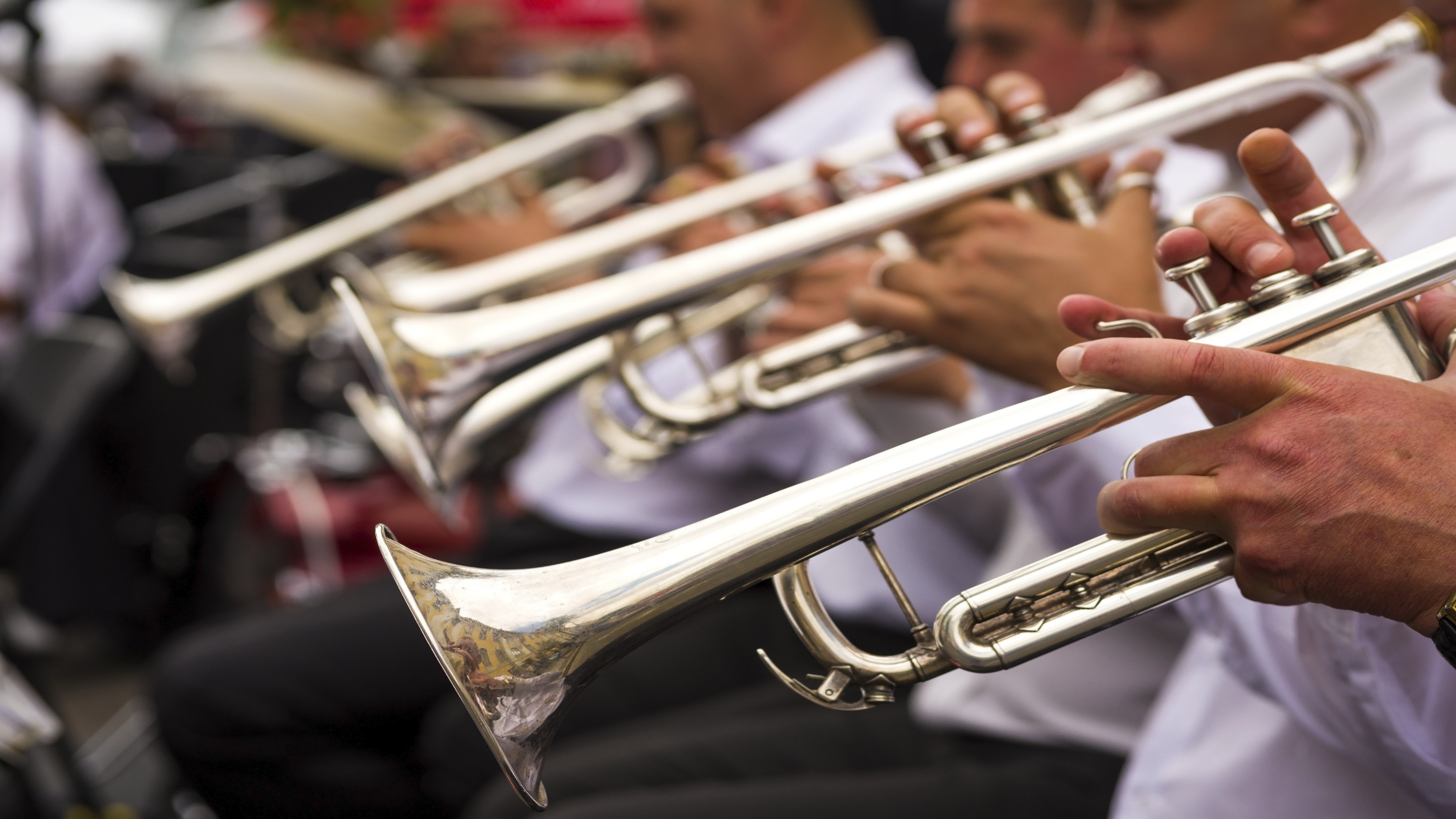 St. Louis Blues MarchW.C. Handy / Arr. Jerry Gray & Ardis Faber
[Speaker Notes: Move to next slide after the applause. Nothing will be said.]
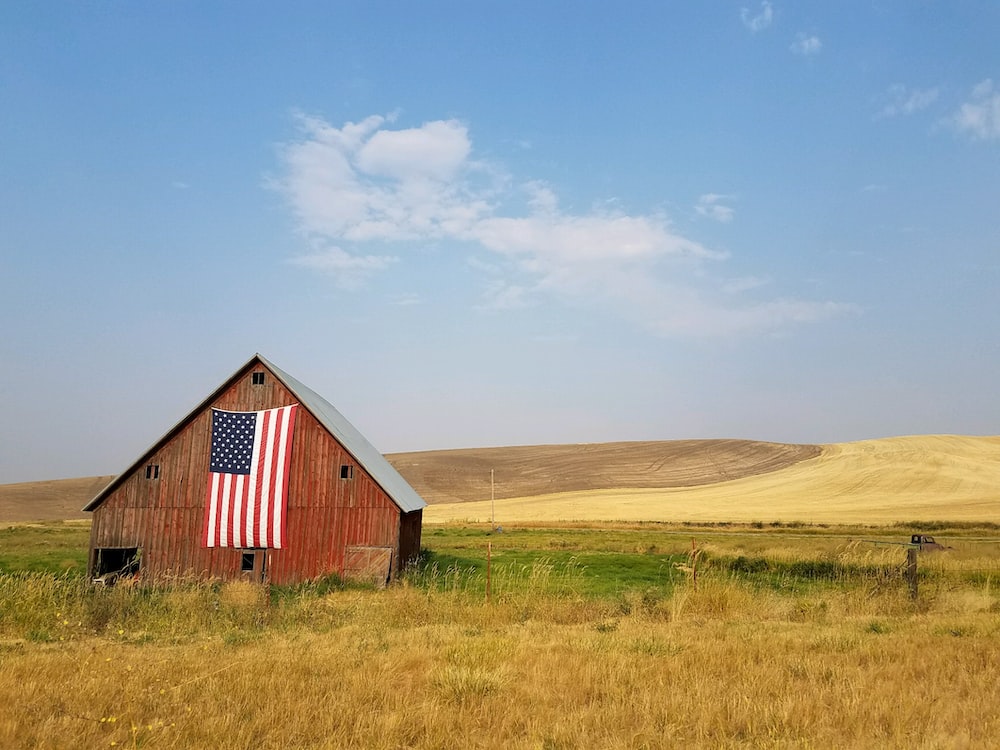 God Bless AmericaIrving Berlin / Arr. Lisa Nelson
[Speaker Notes: WAIT until Tim says, “Please STAND and join us in singing…” before moving to the next slide.]
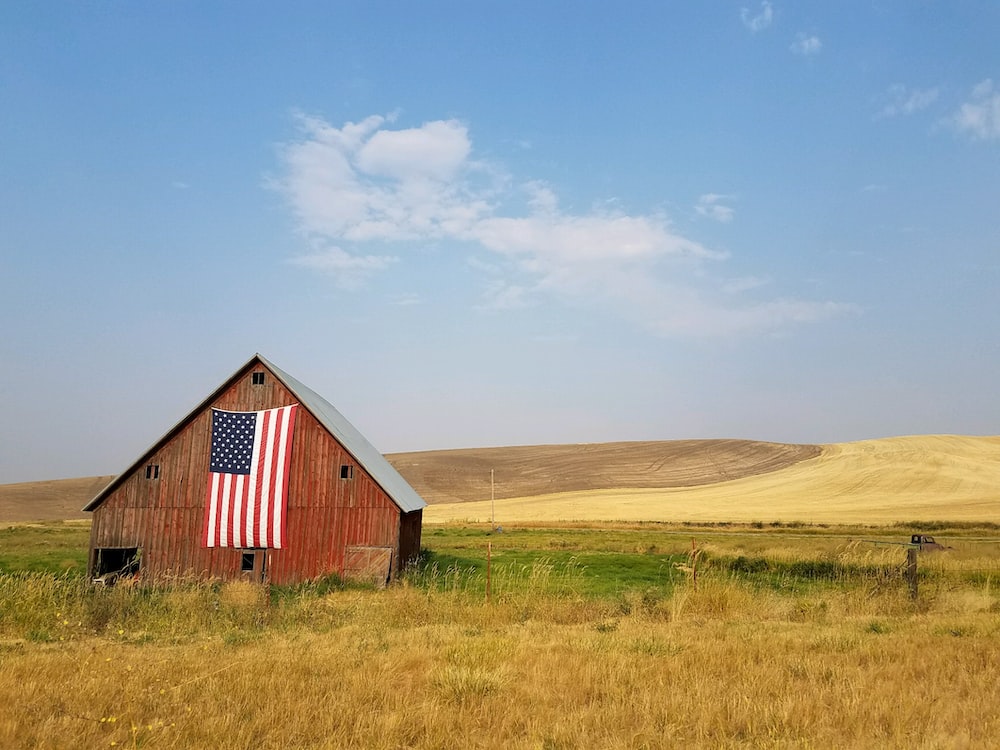 God bless America,Land that I love
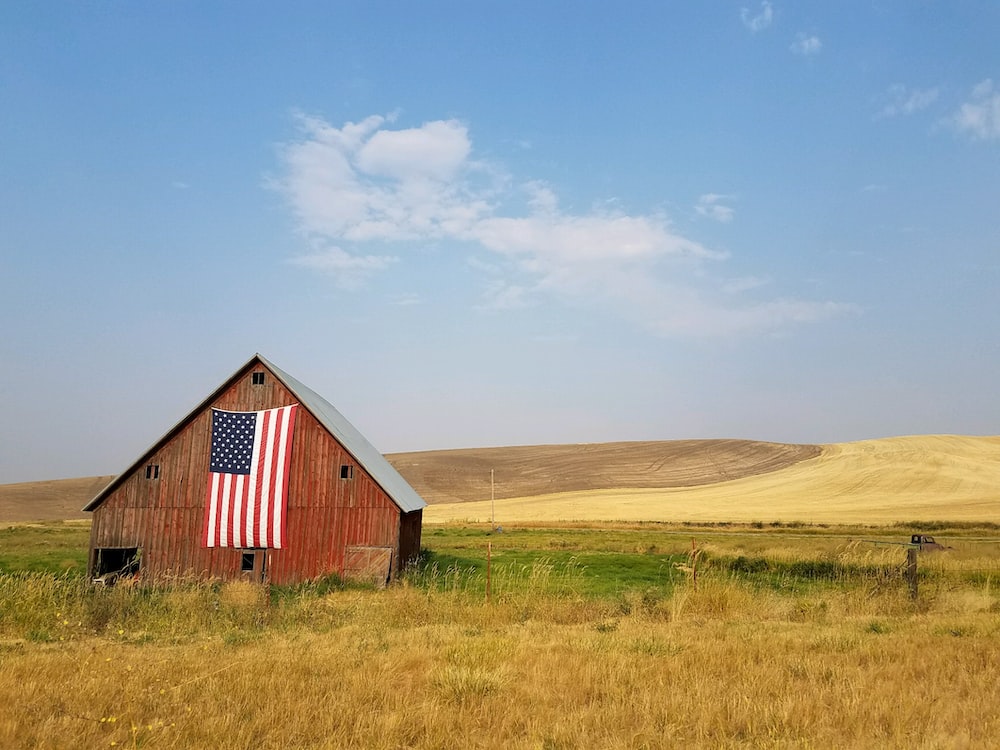 Stand beside herand guide her,
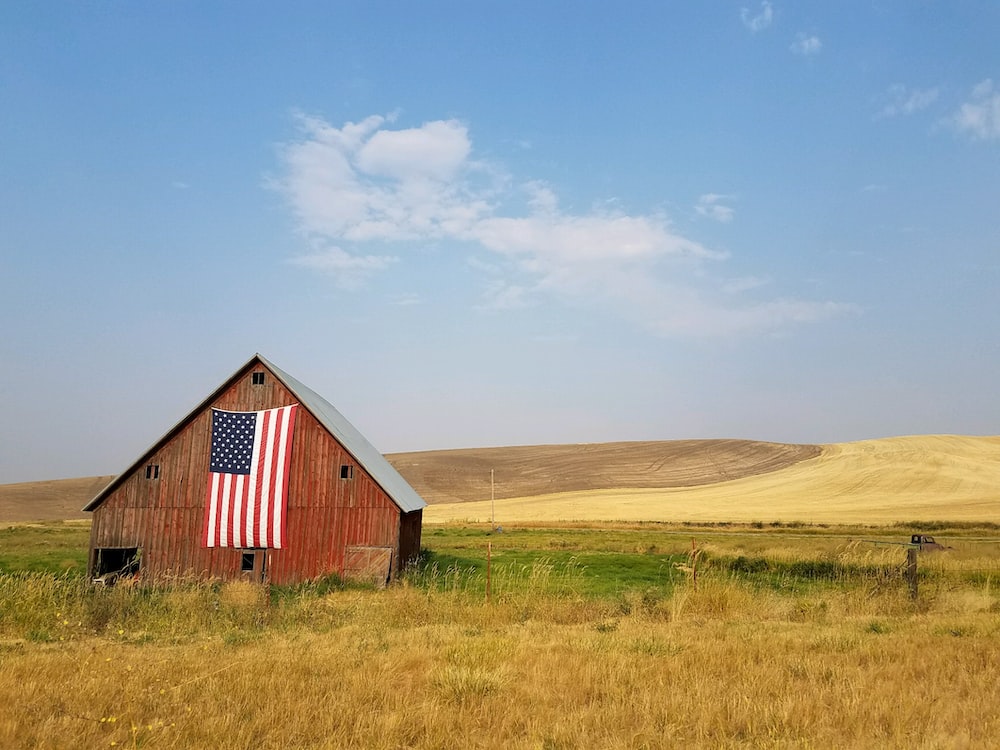 Through the nightwith the light from above.
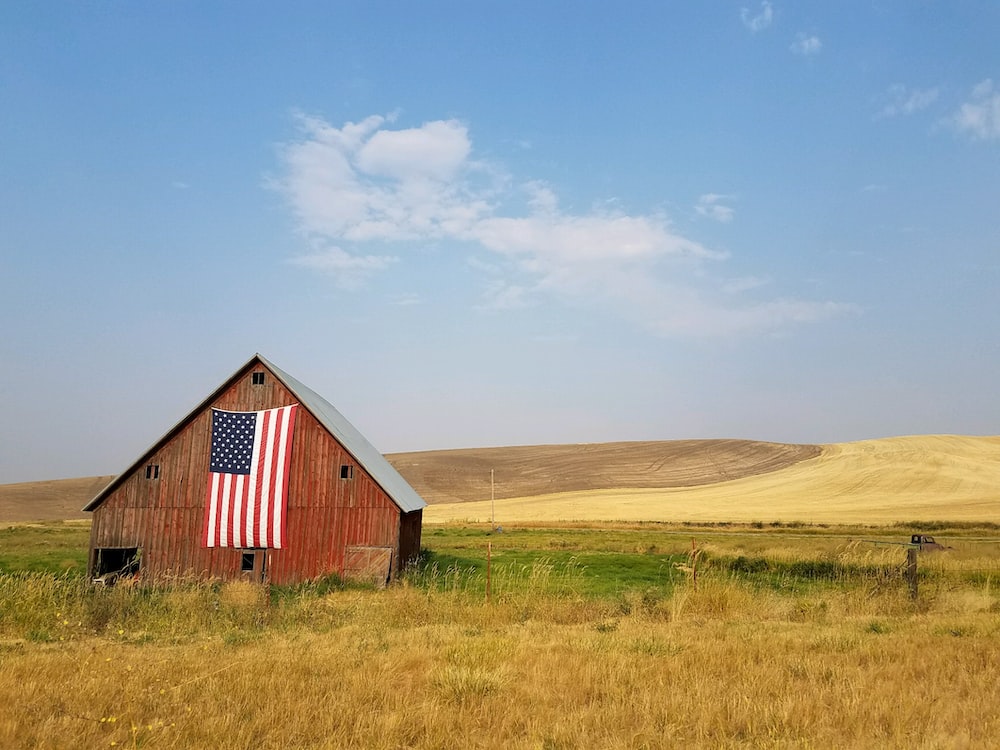 From the mountains,to the prairies,
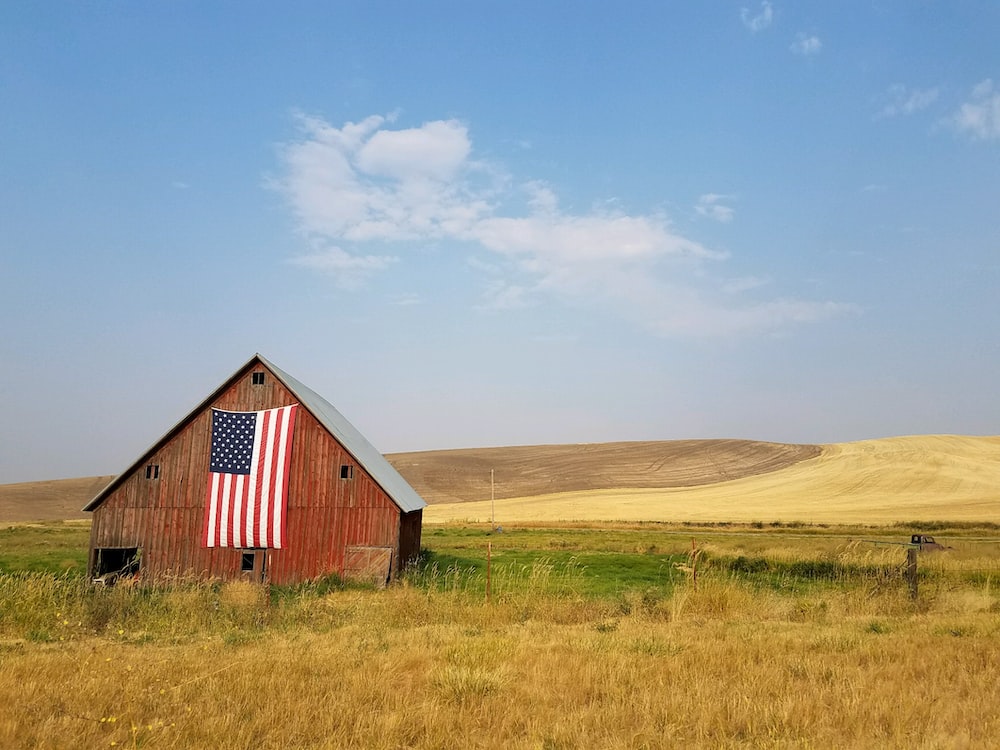 To the ocean,white with foam
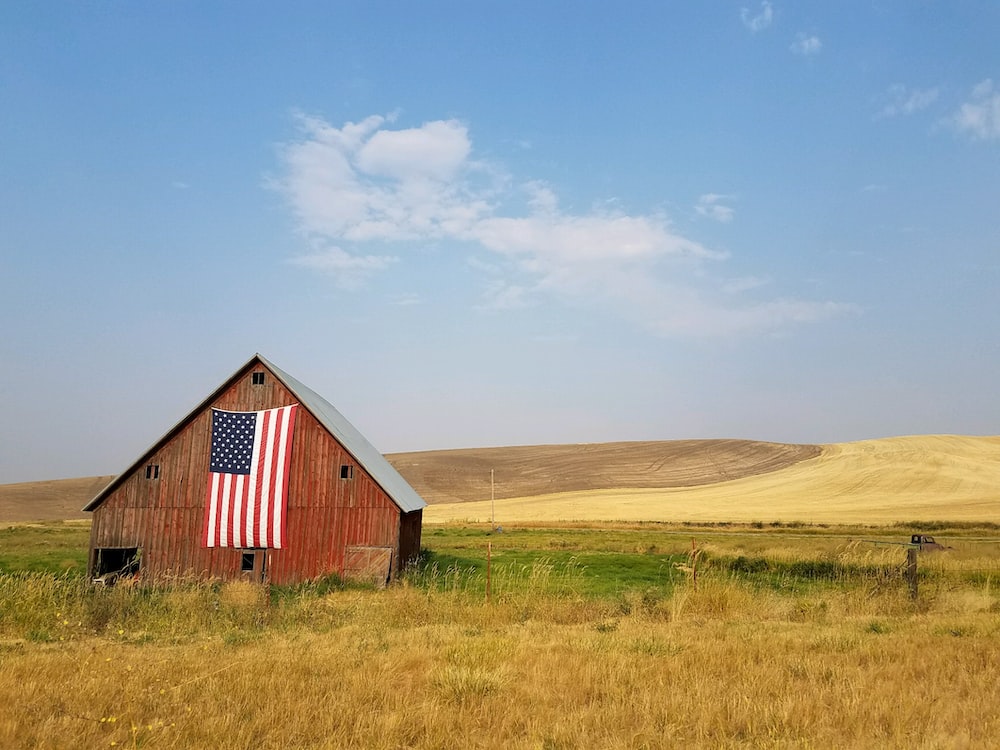 God bless America,my home sweet home
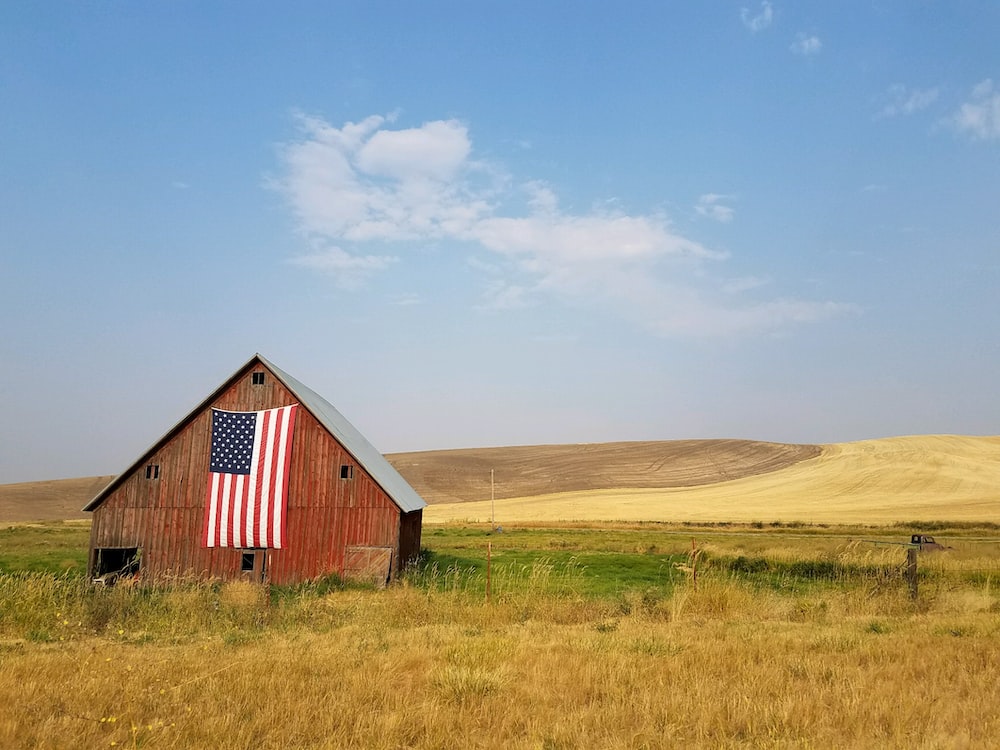 God bless America,my home sweet home
©Irving Berlin Music Company
[Speaker Notes: Move to next slide after final “home.”]
[Speaker Notes: Leave blank until end of the song.]
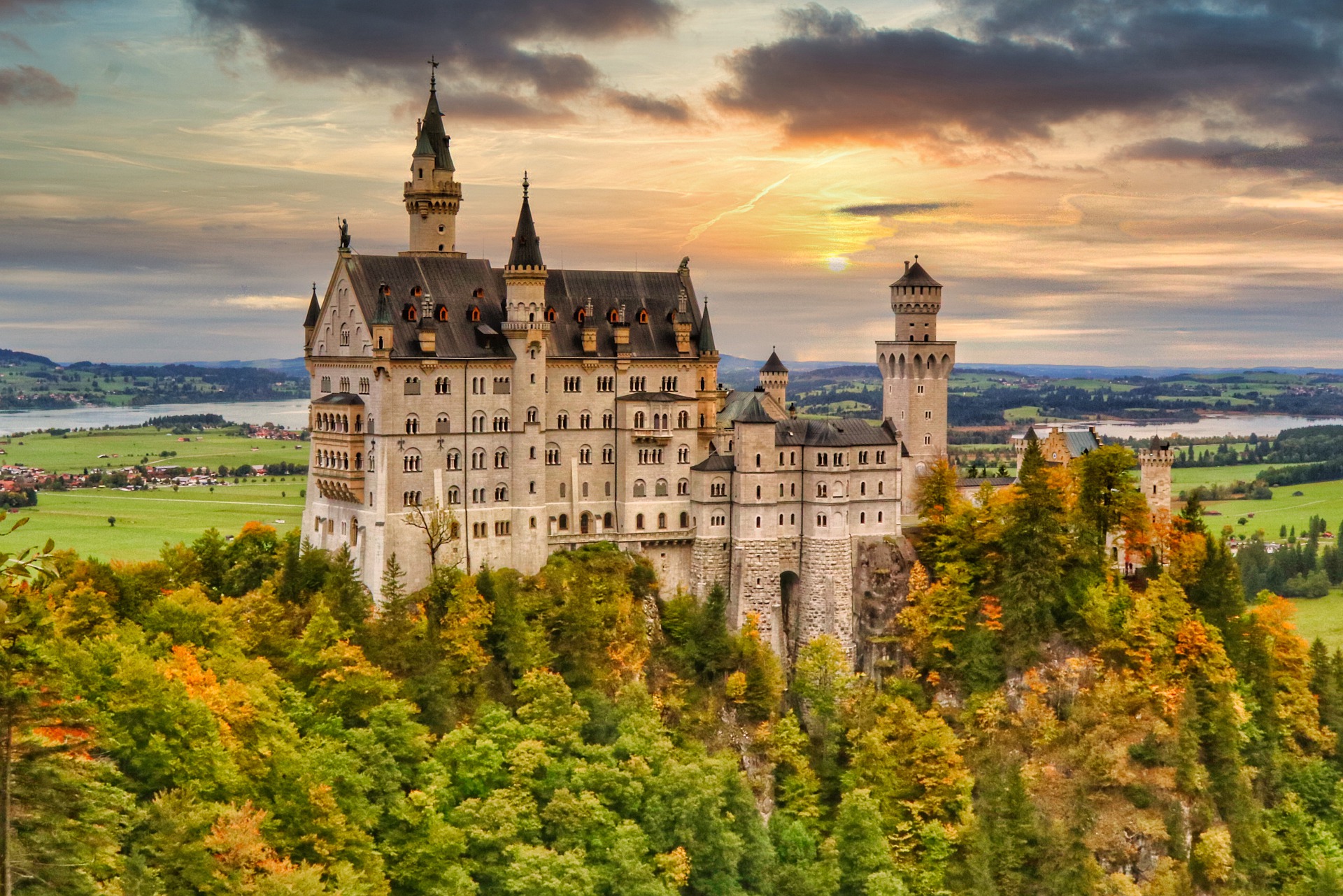 A Mighty Fortress is Our GodMartin Luther / Arr. Tim Zimmerman
[Speaker Notes: A KB member will tell the audience before the hymn starts to watch for a cue after an opening fanfare. DO NOT START THE LYRICS WHEN YOU HEAR THE MUSIC. Please wait until you hear Tim Zimmerman say, “PLEASE STAND and join us in singing…” before showing the first lyric slide.]
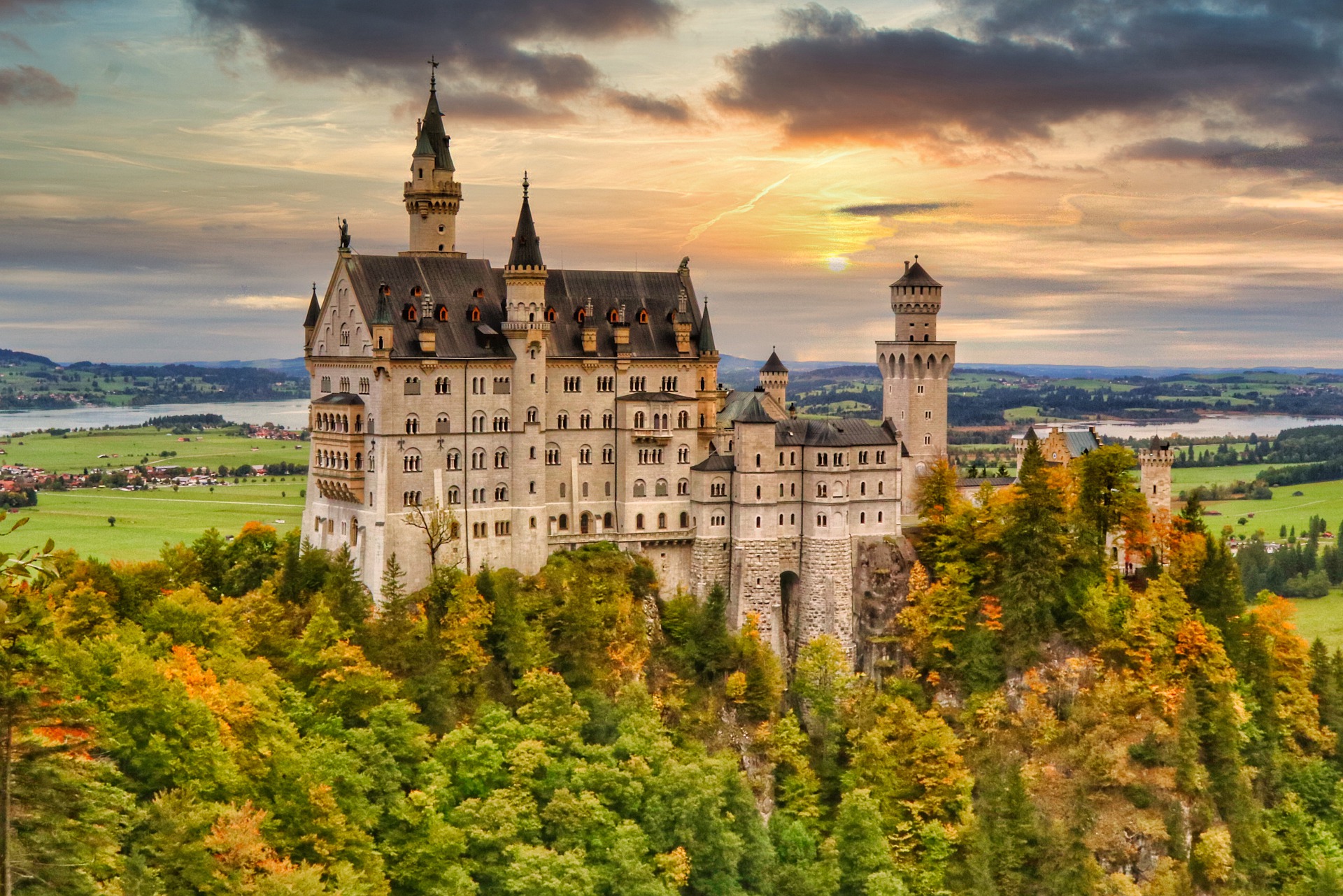 A mighty Fortress is our God,a bulwark never failing;
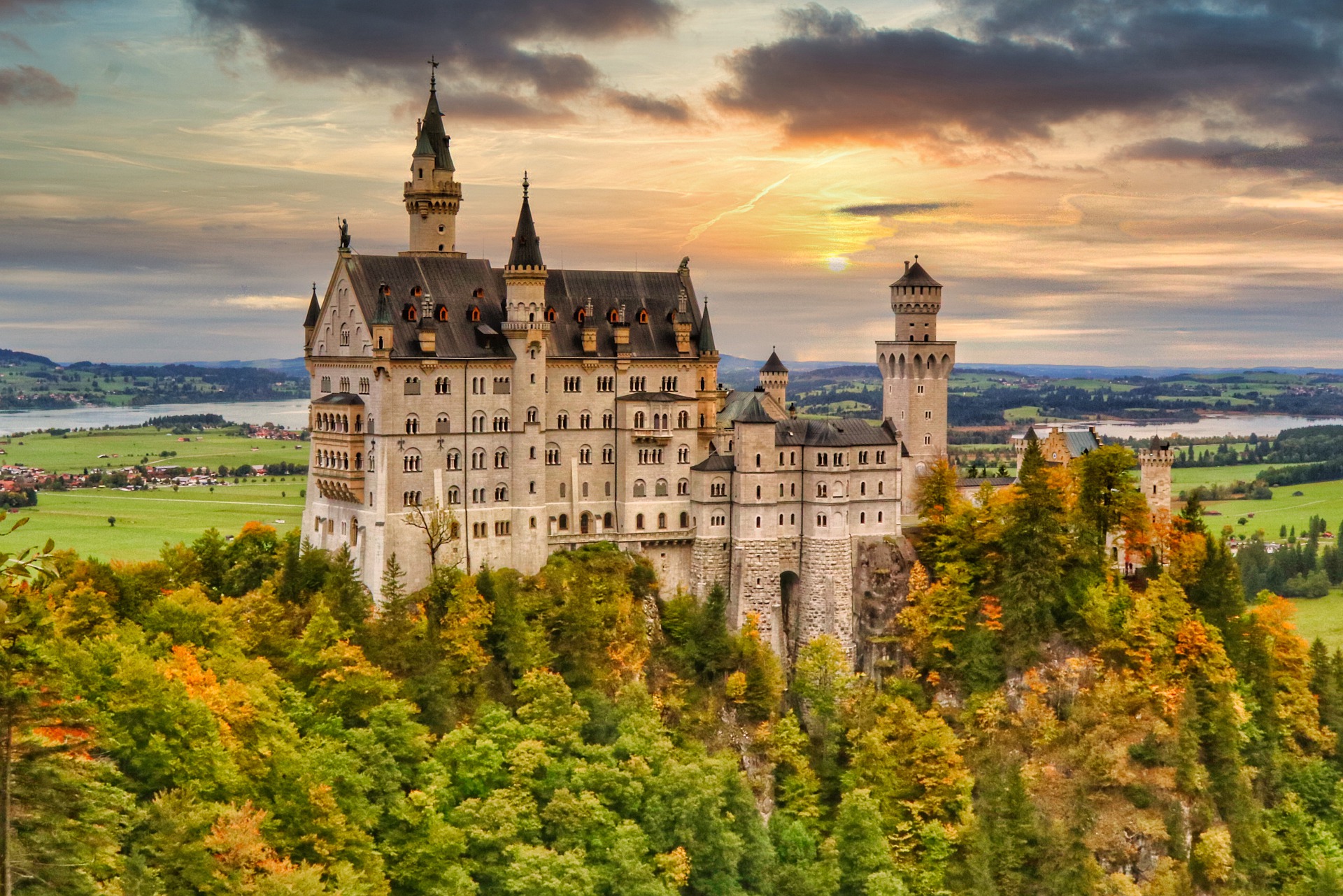 Our helper He amid the flood of mortal ills prevailing.
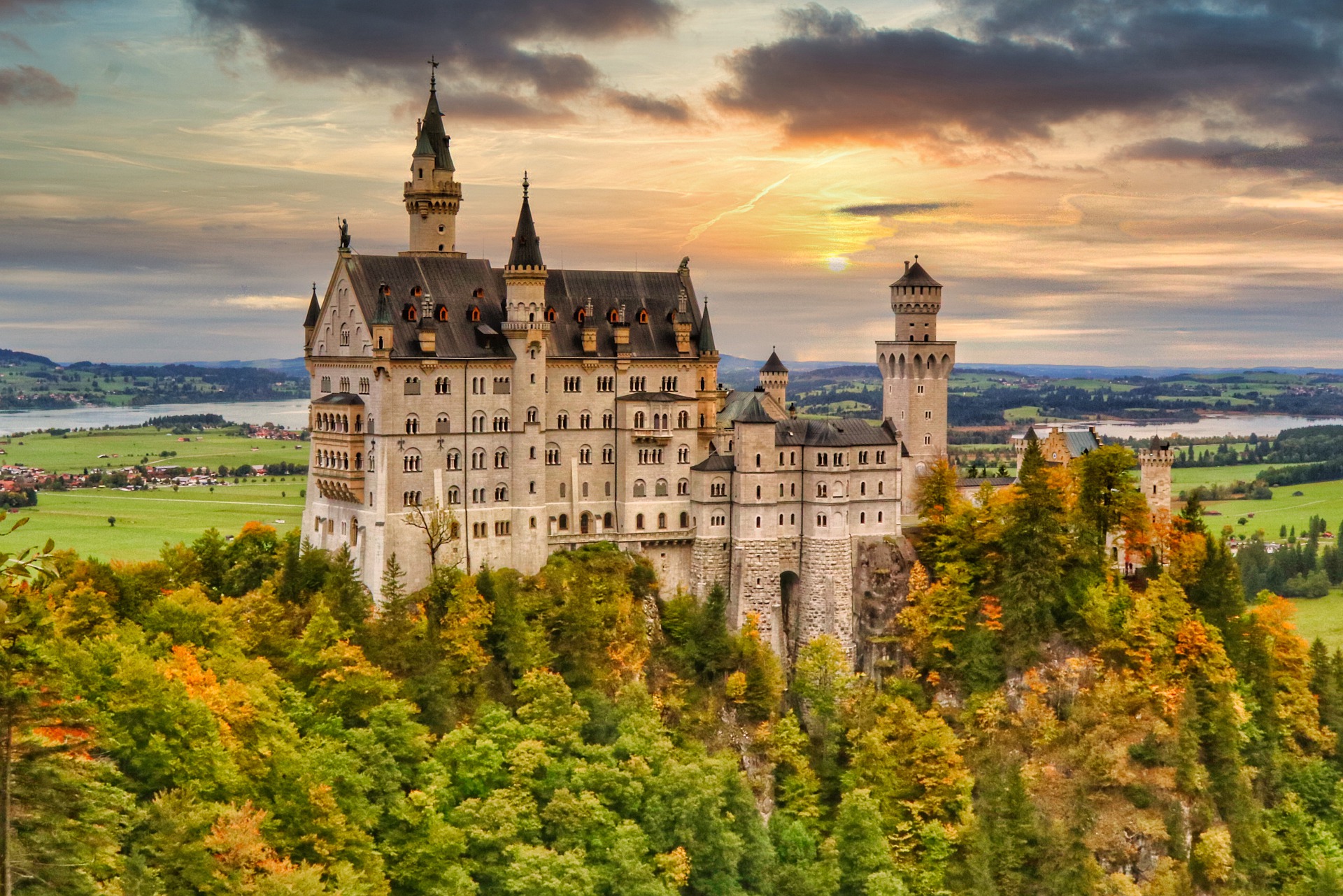 For still our ancient foedoth seek to work us woe;
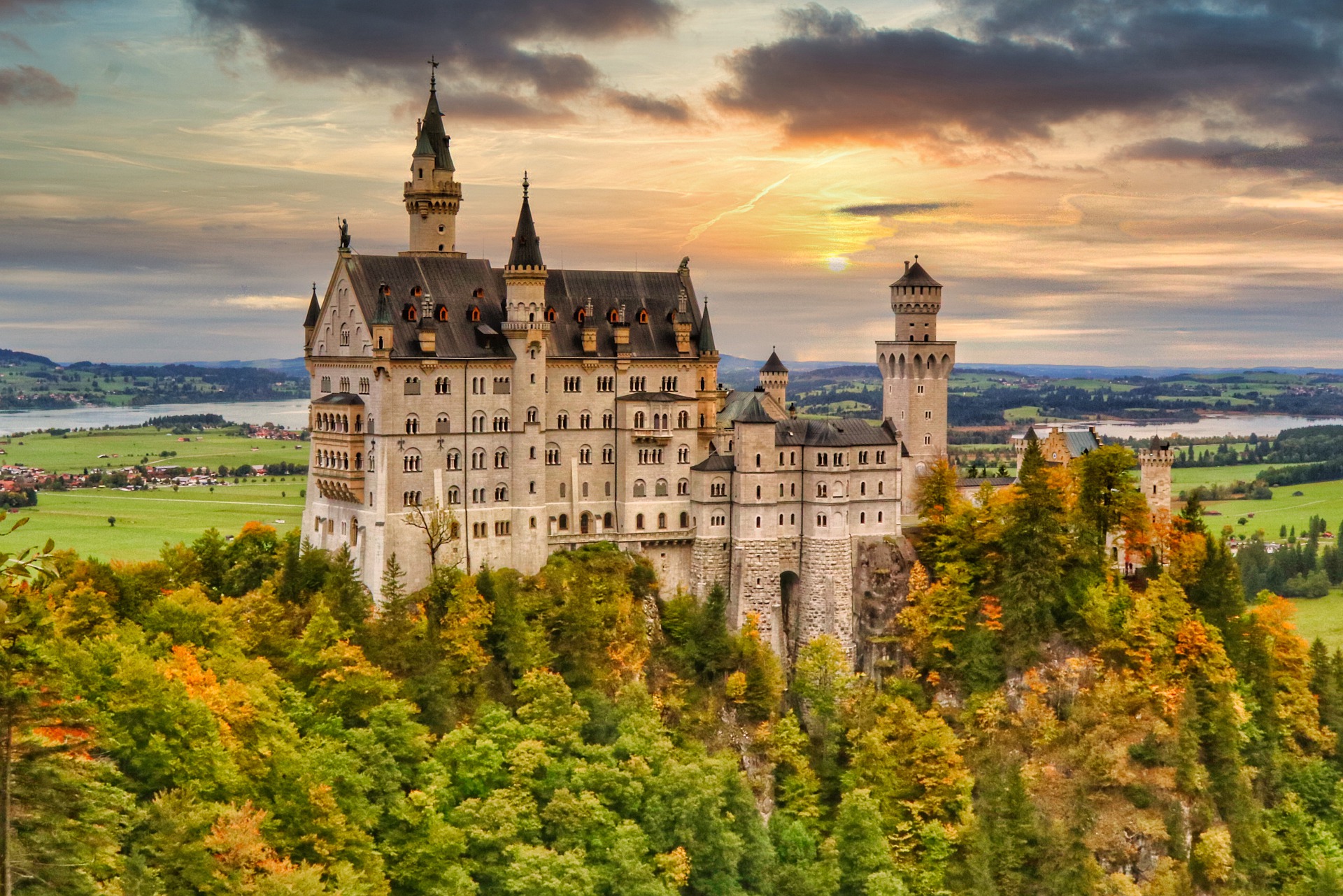 His craft and power are great,and armed with cruel hate,
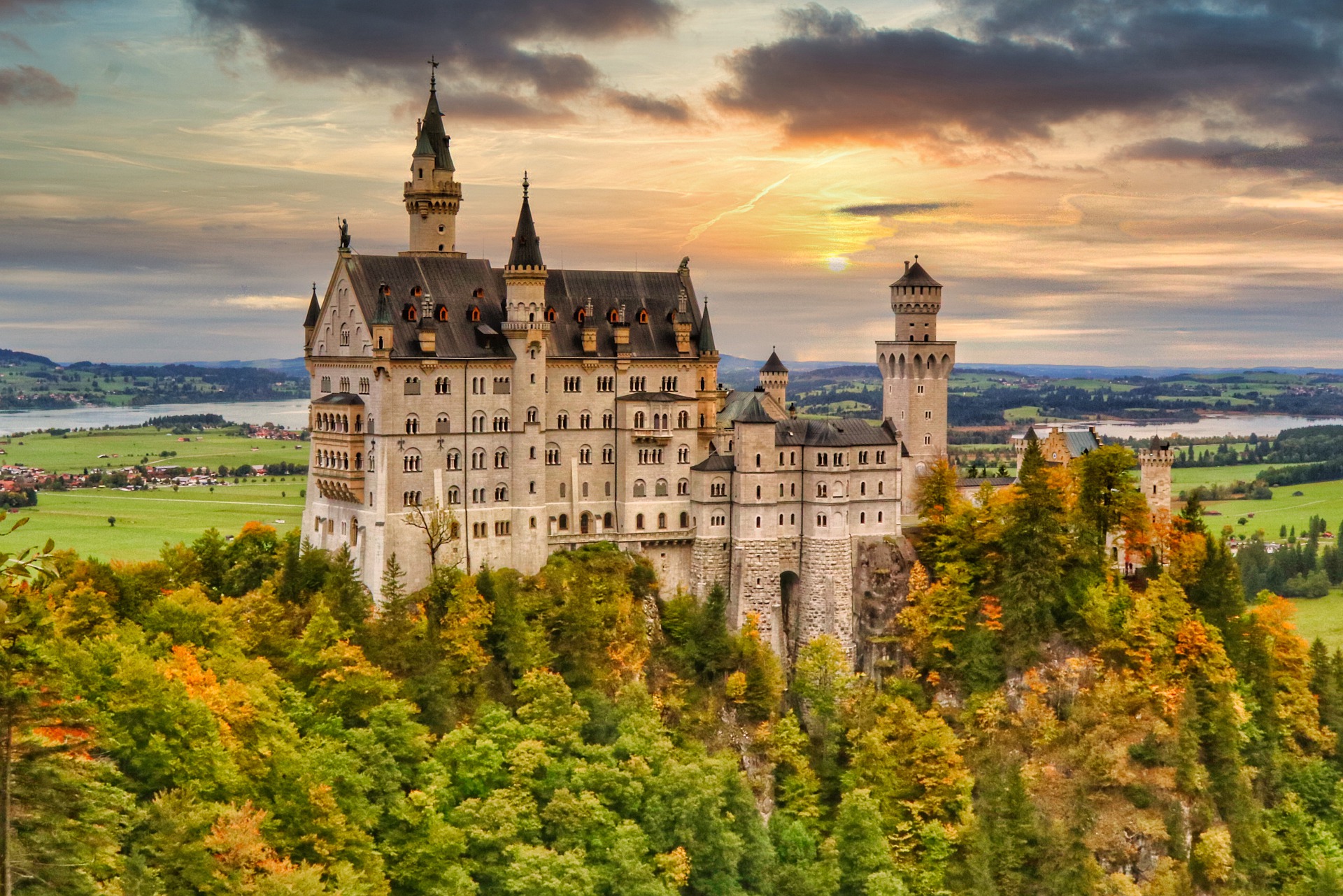 On earth is not his equal.
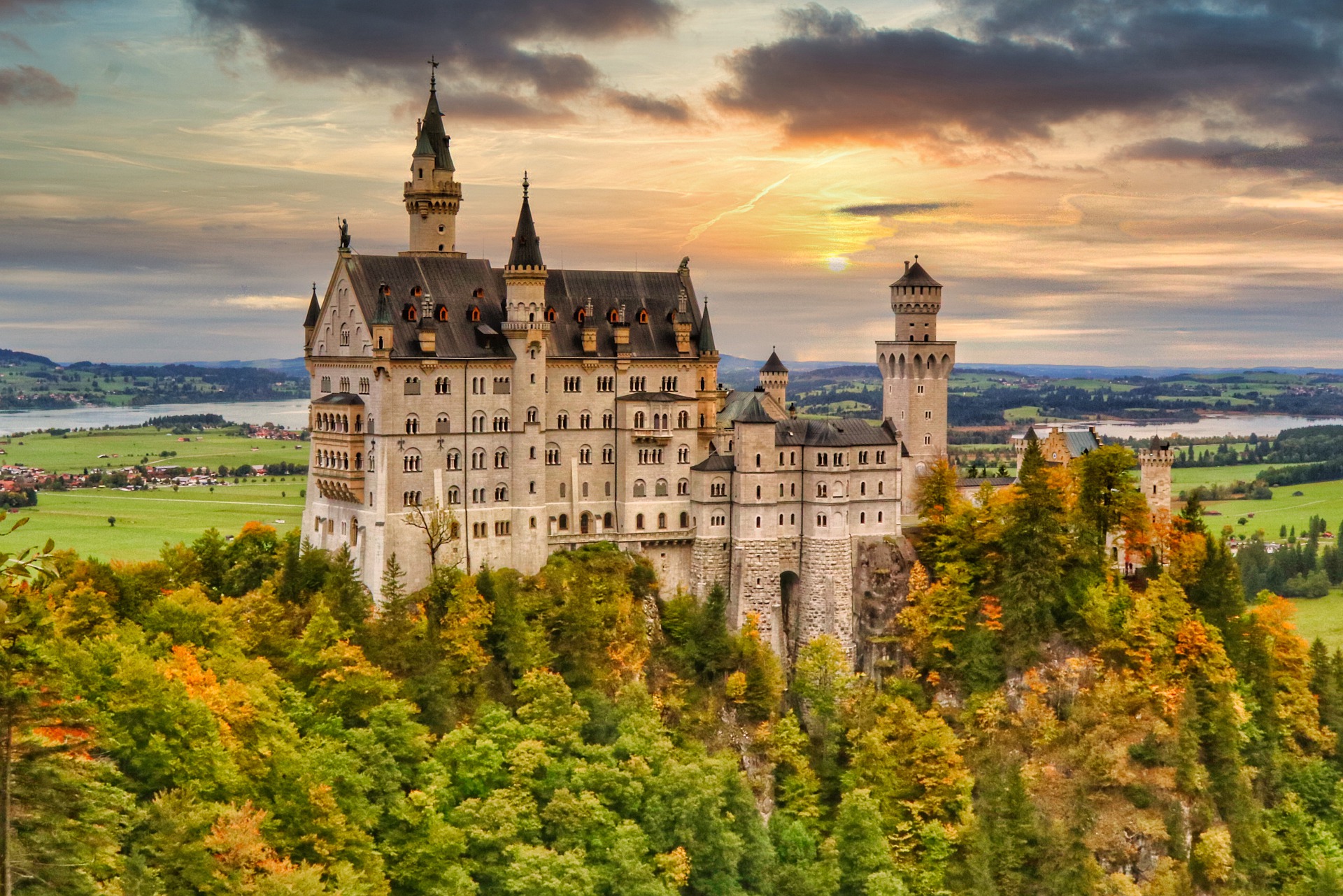 Did we in our own strength confide,our striving would be losing;
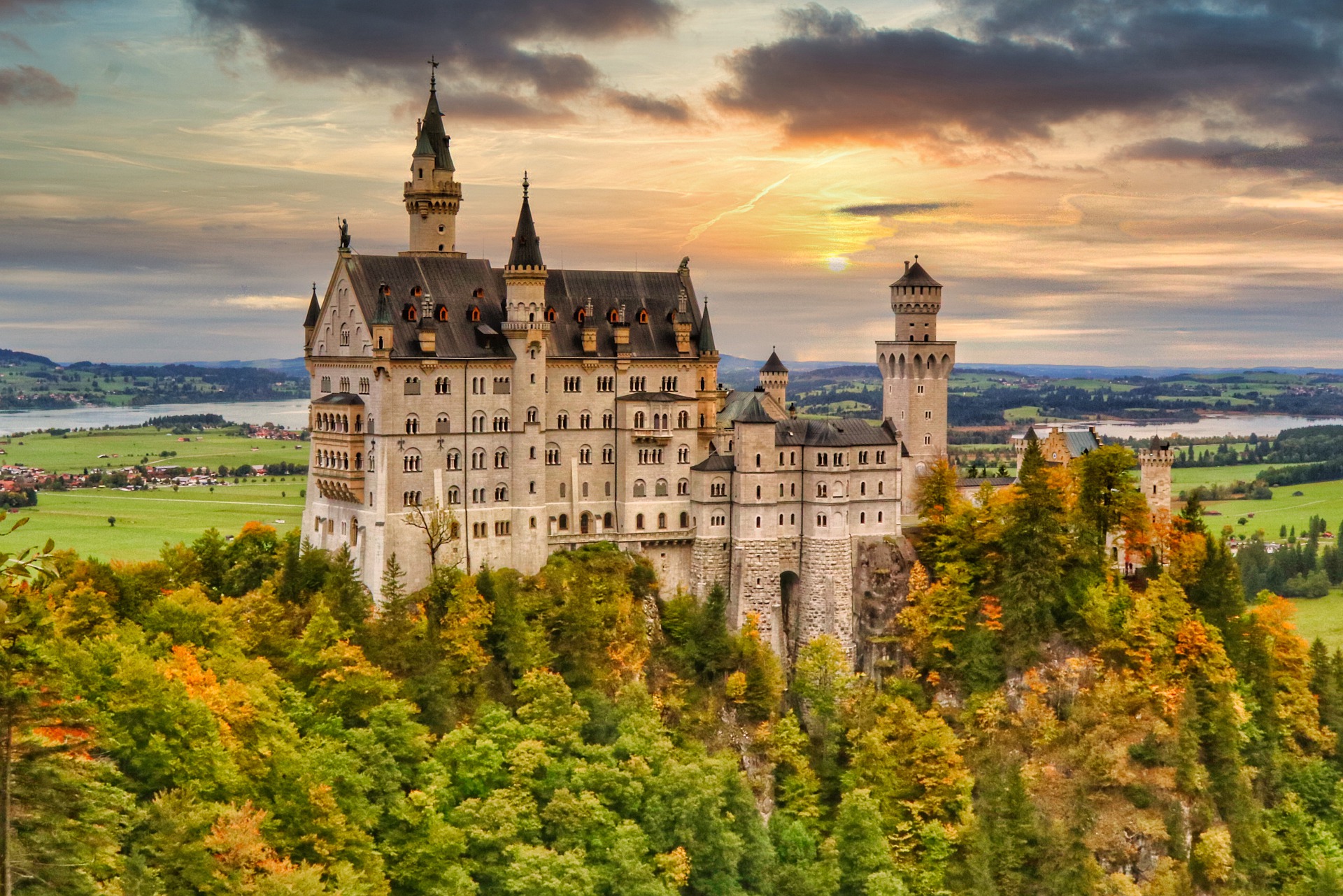 Were not the right Man on our side,The man of God’s own choosing.
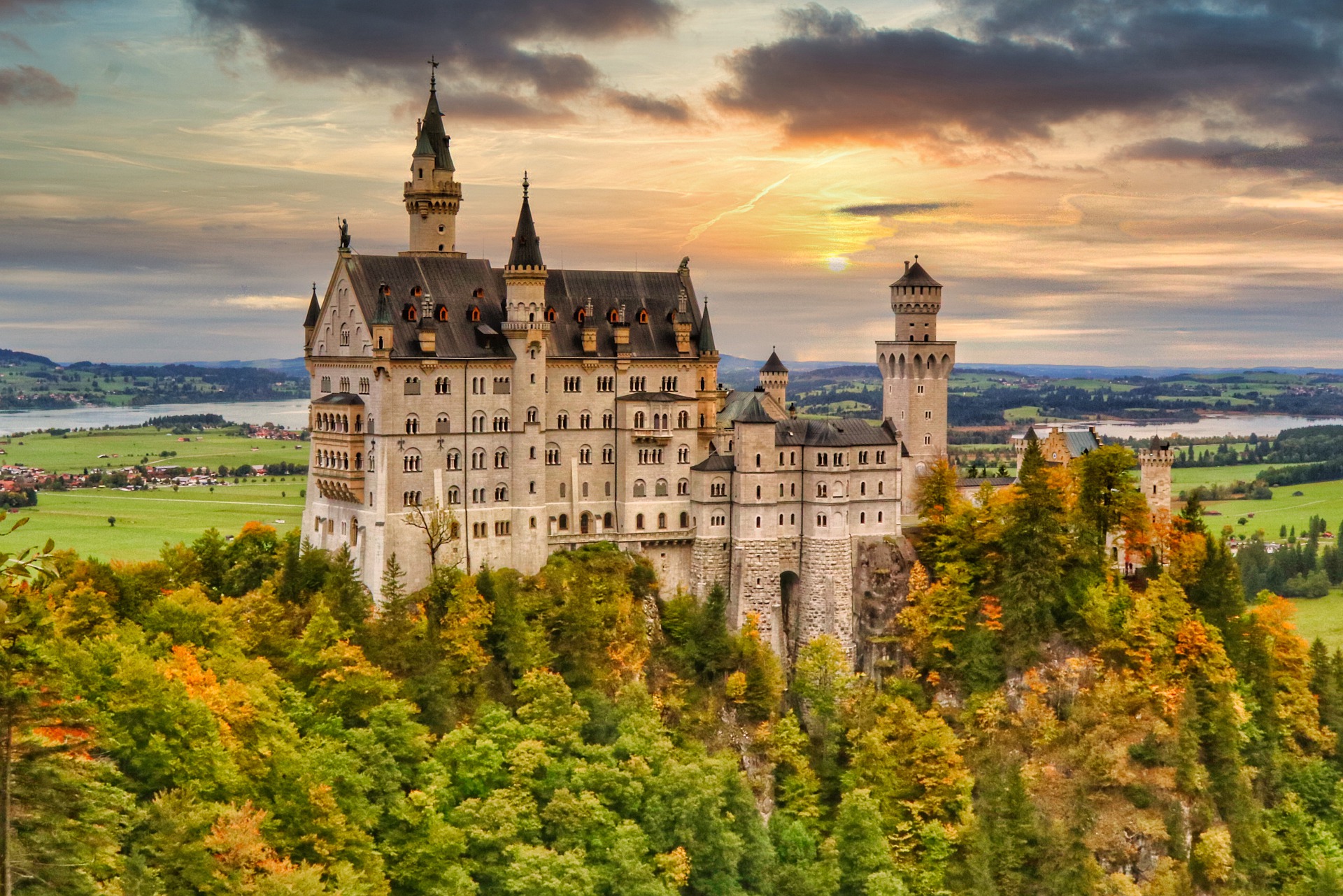 Dost ask who that may be?Christ Jesus, it is He;
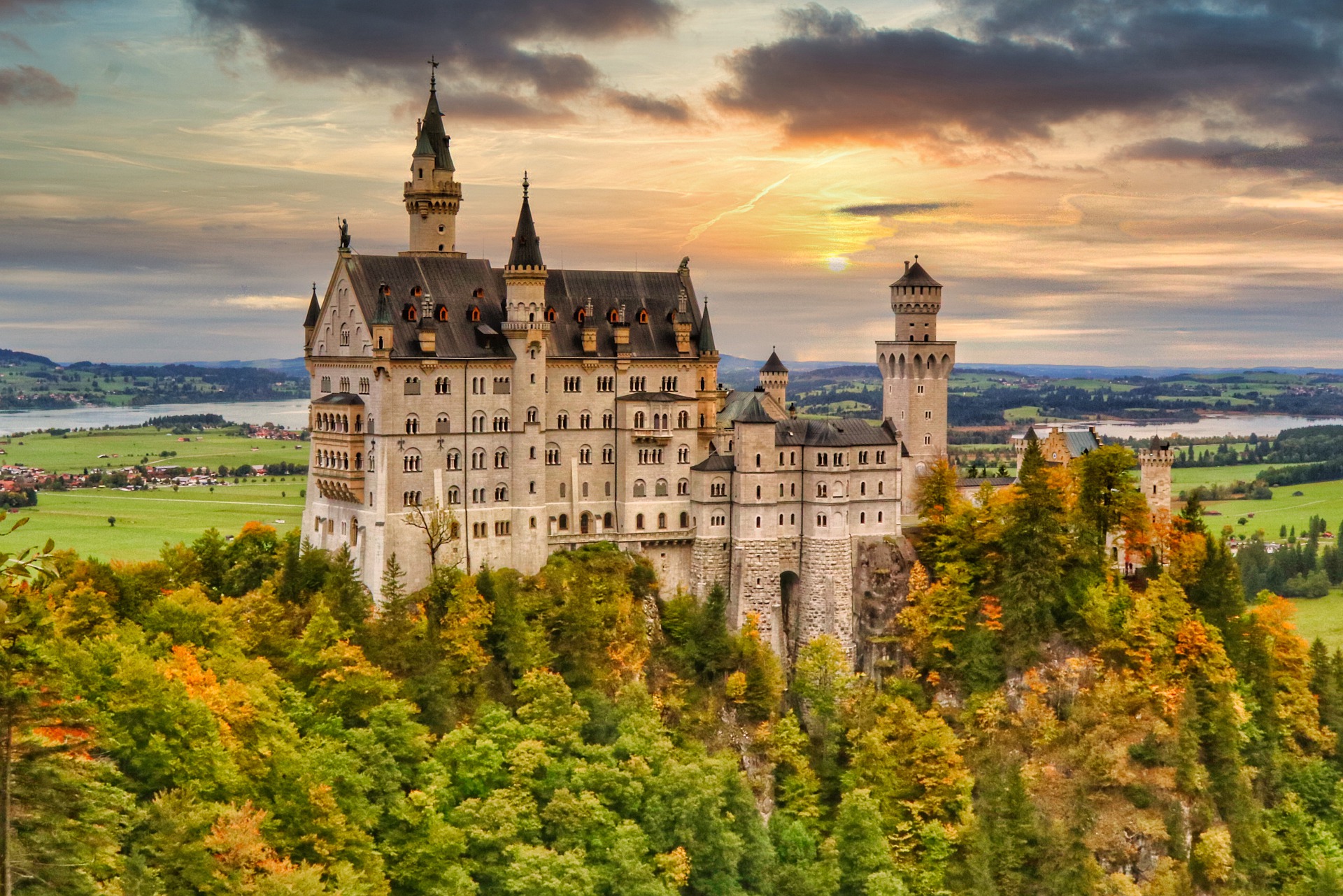 Lord Sabaoth His name,from age to age the same,
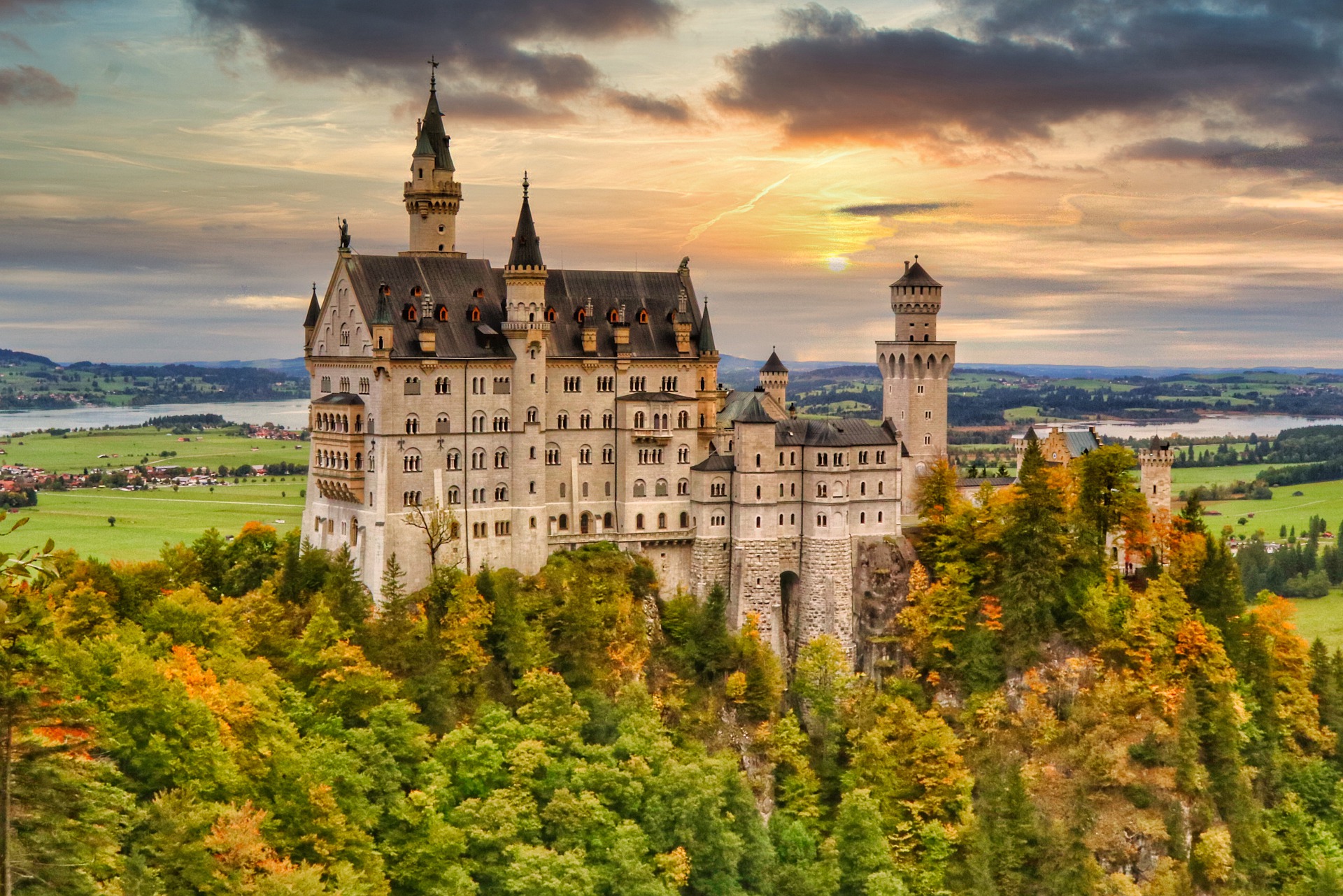 And He must win the battle.
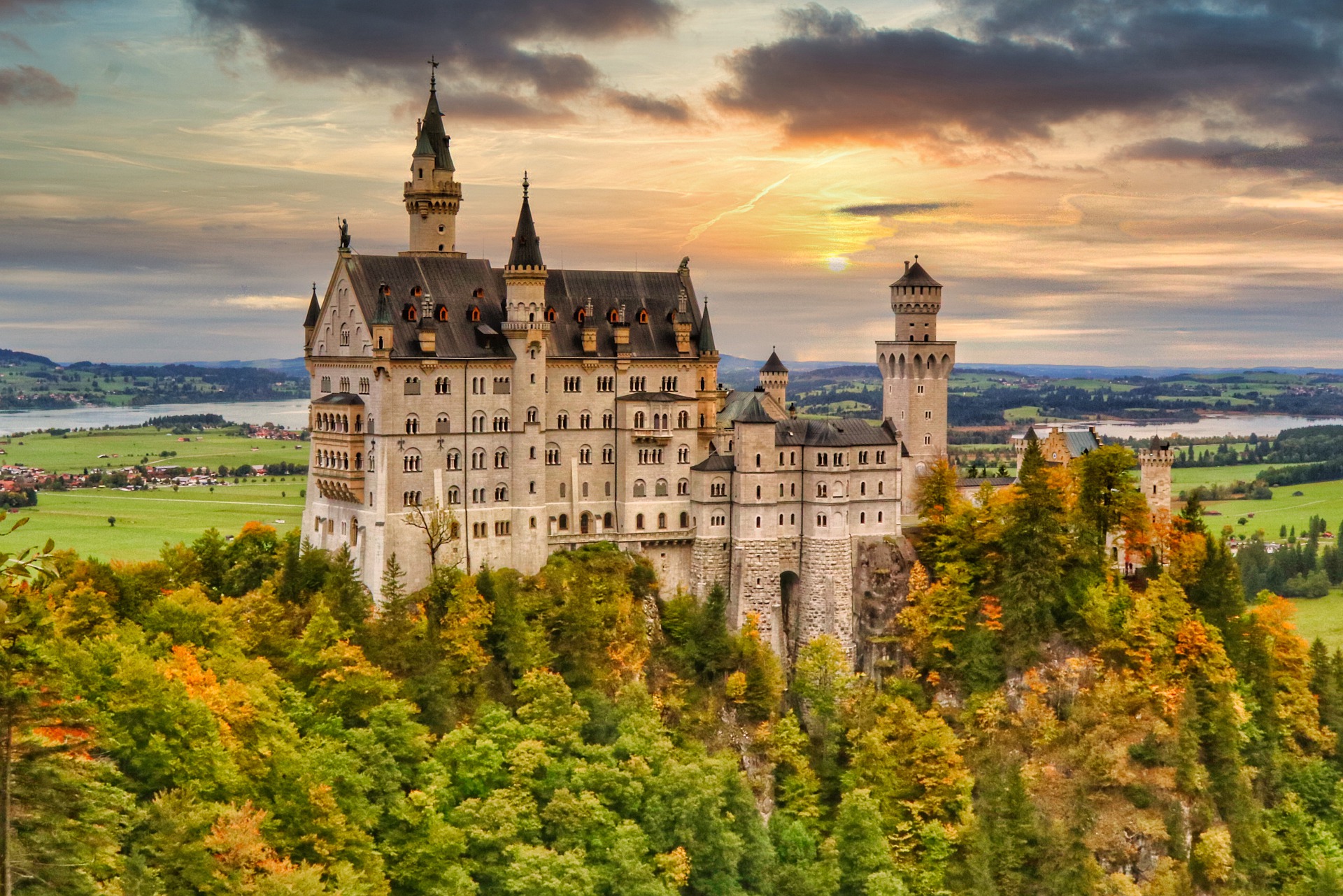 And tho’ this world, with devils filled,Should threaten to undo us
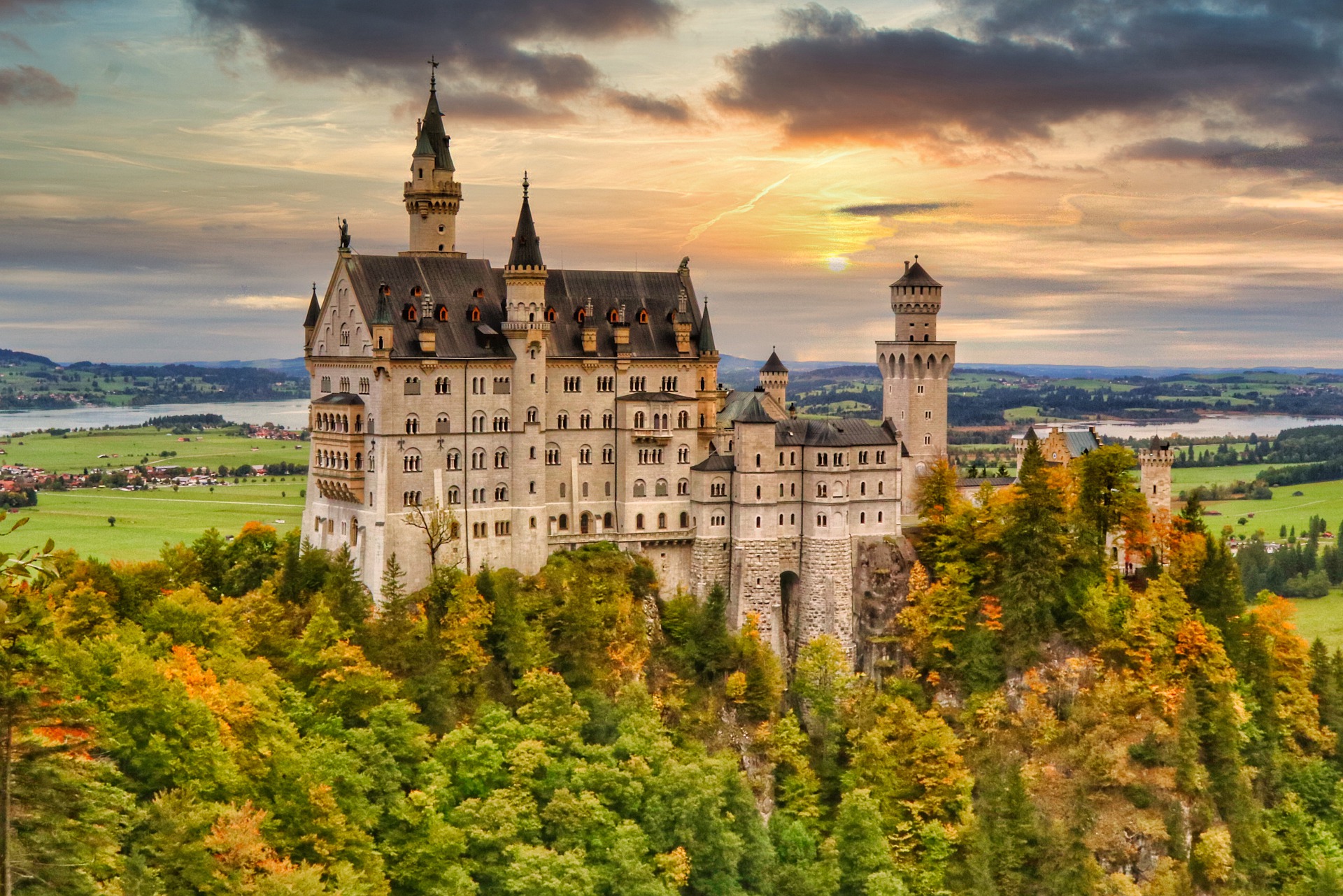 We will not fear, for God hath willedHis truth to triumph thro’ us
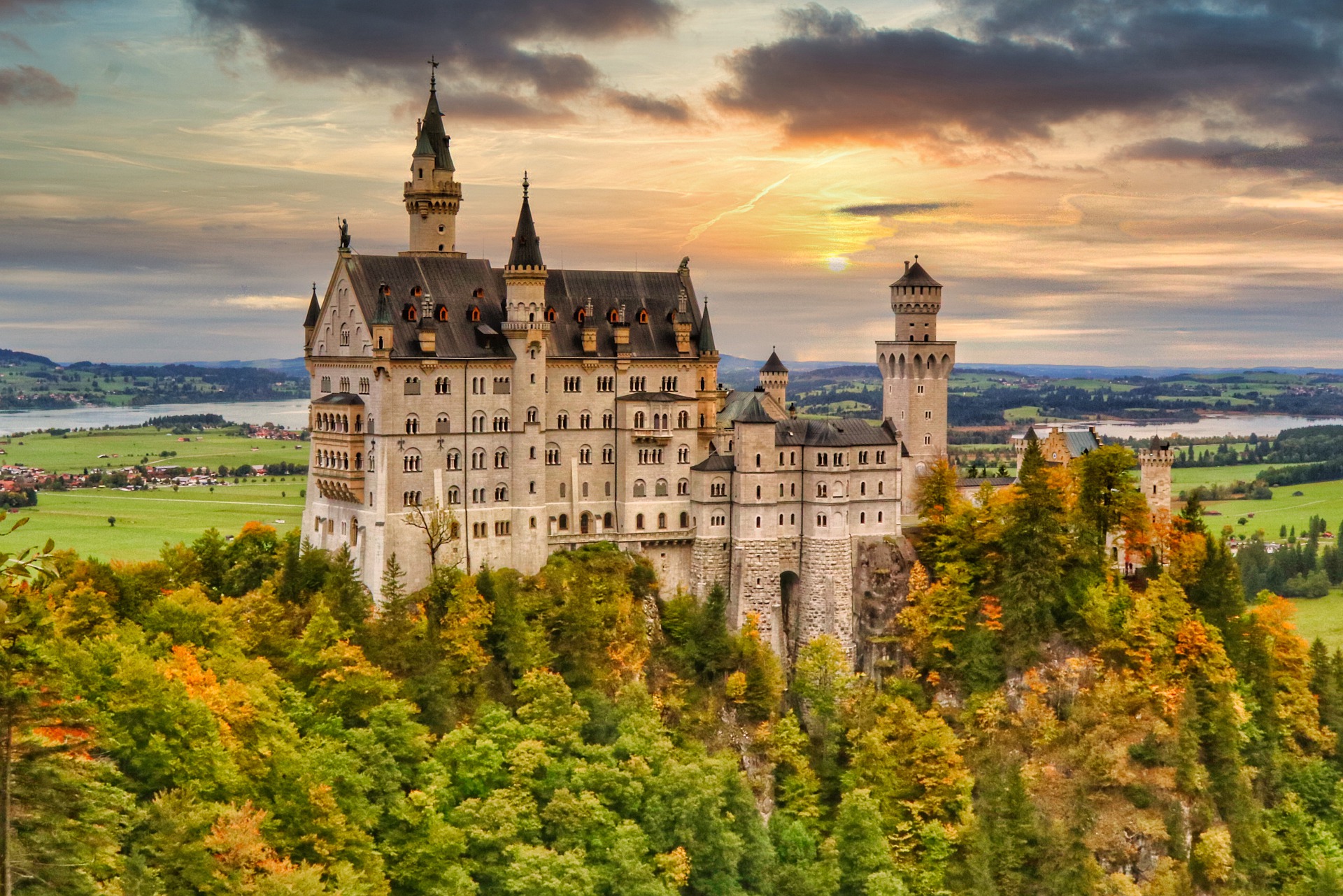 The prince of darkness grim,We tremble not for him
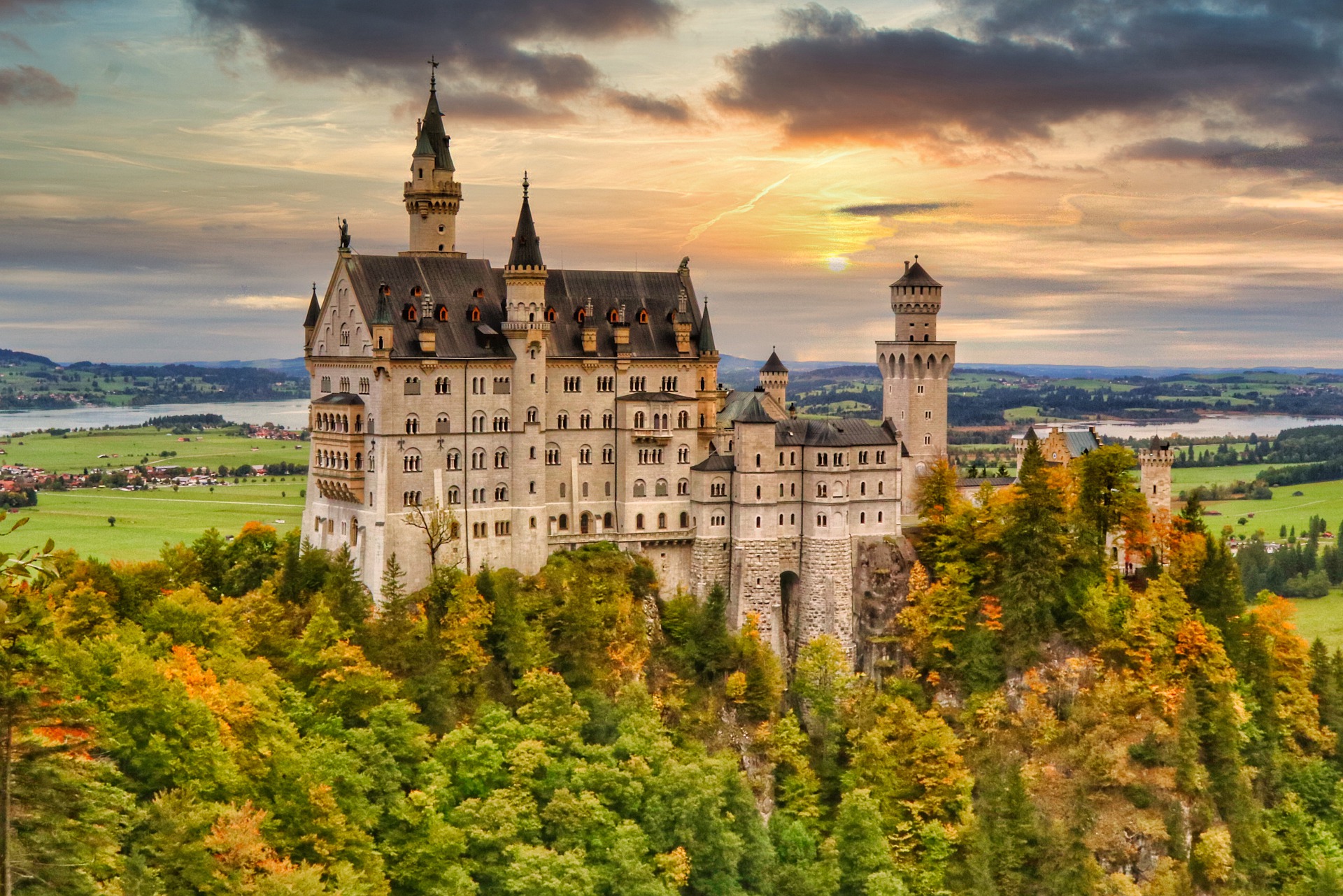 His rage we can endureFor lo, his doom is sure;
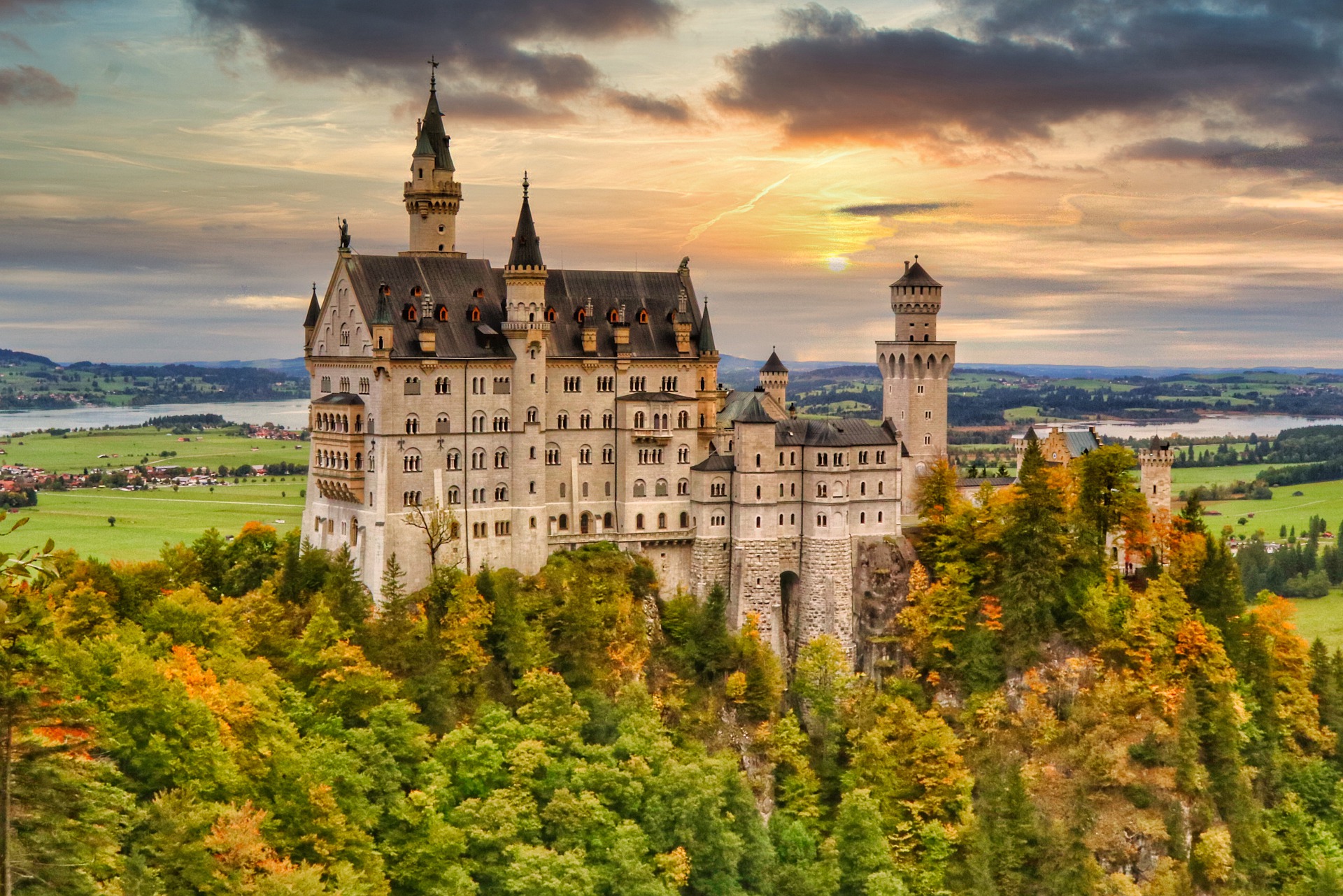 One little word shall fell him.
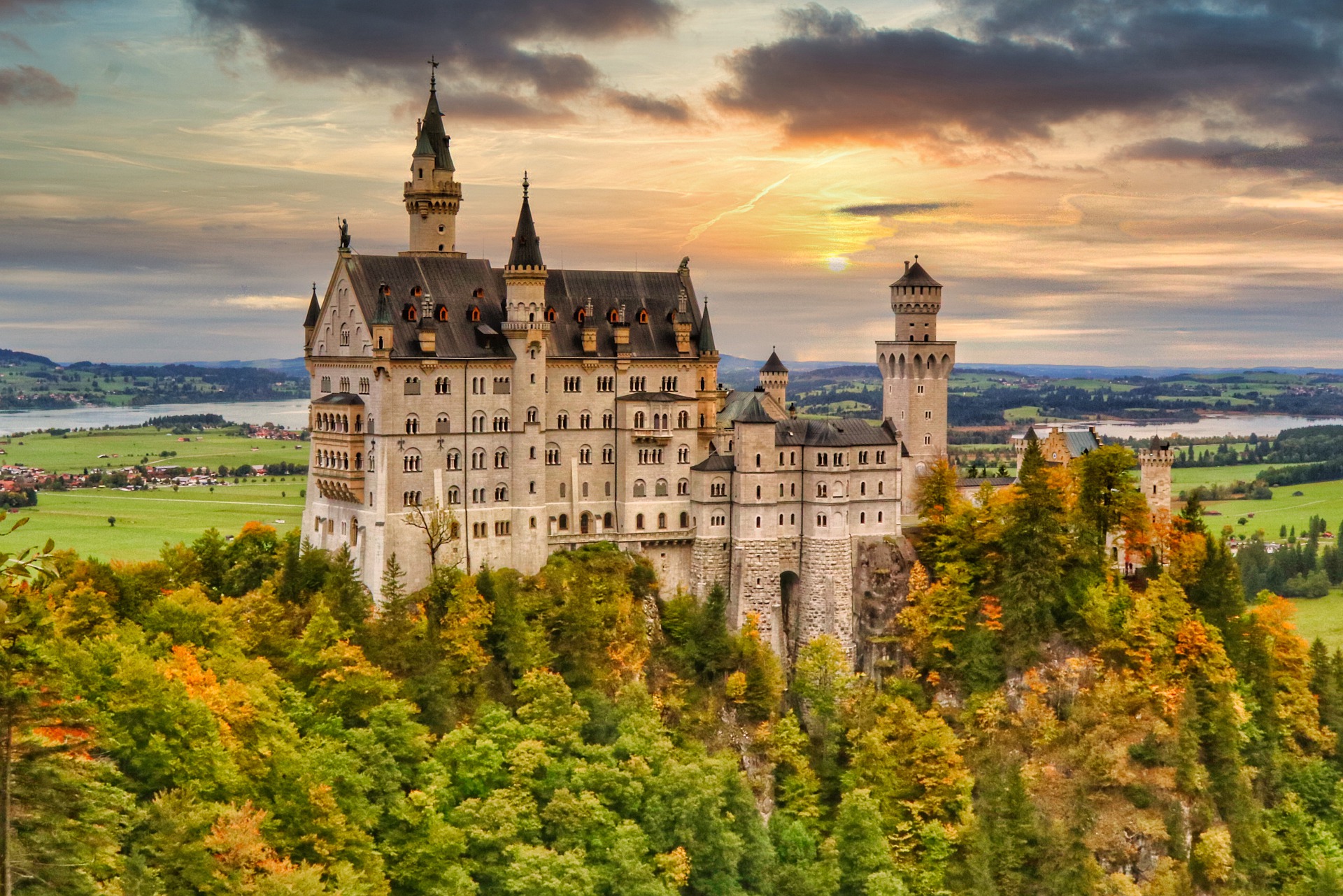 That word above all earthly powers,No thanks to them, abideth;
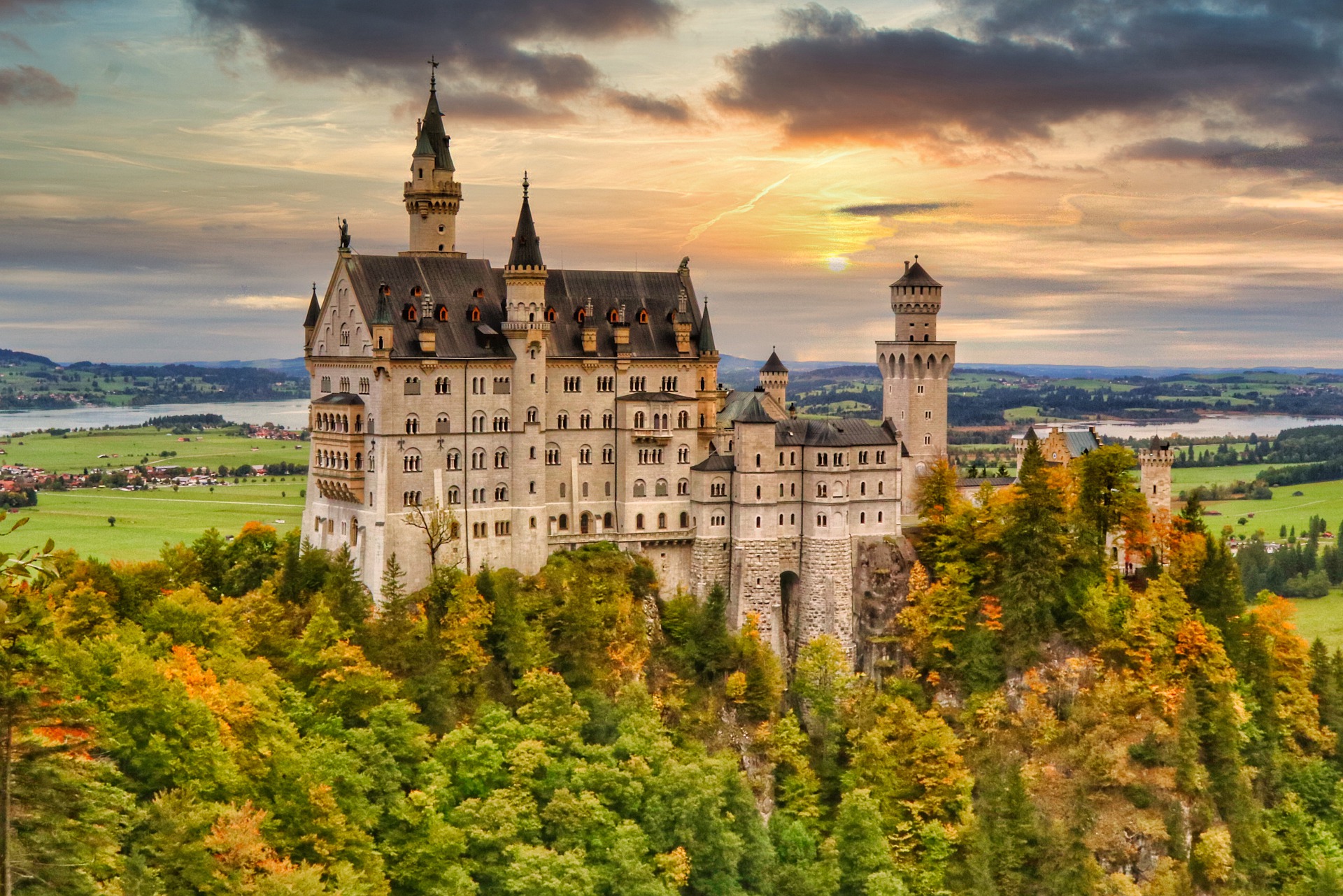 The Spirit and the gifts are oursThru Him who with us sideth:
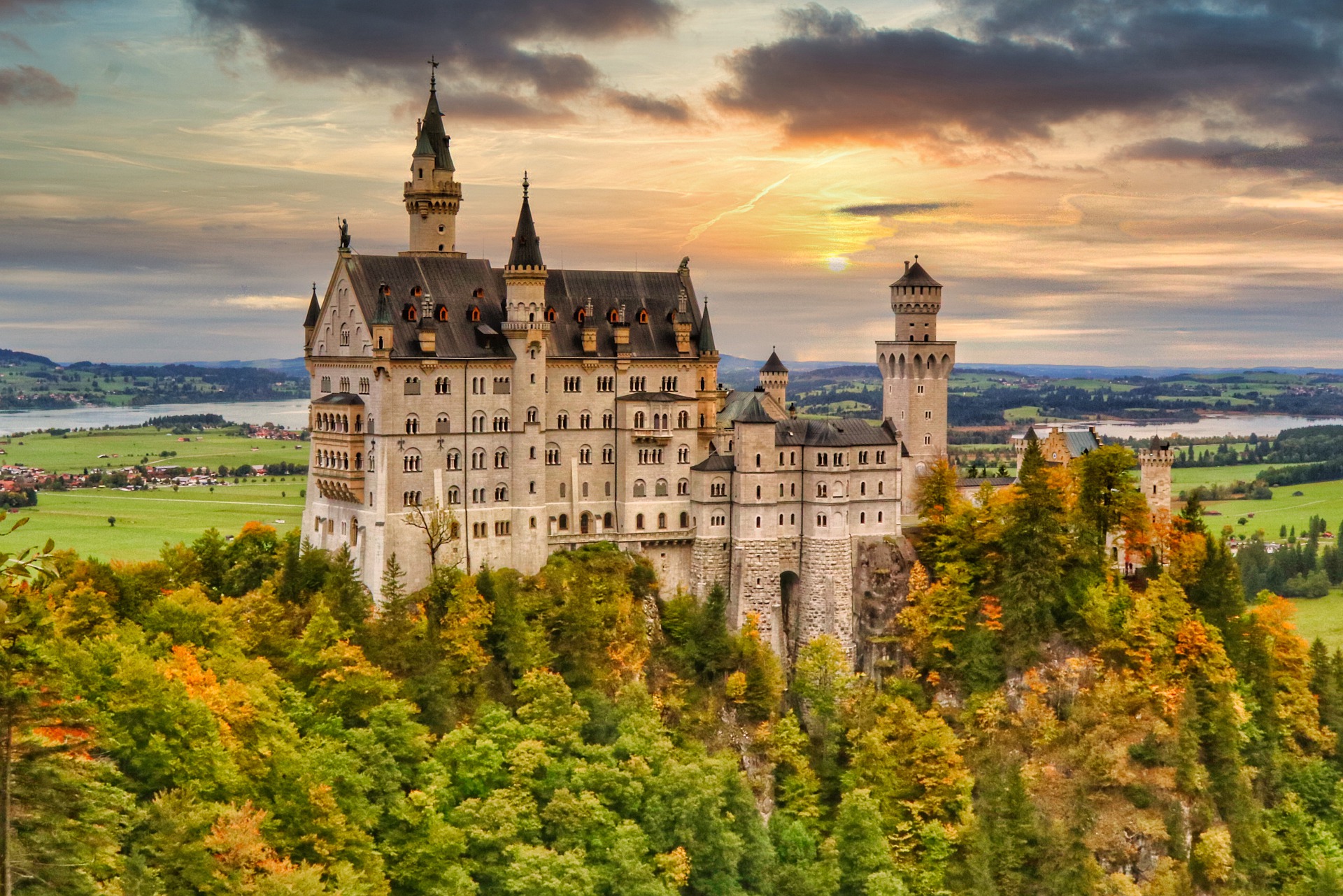 Let goods and kindred go,this mortal life also;
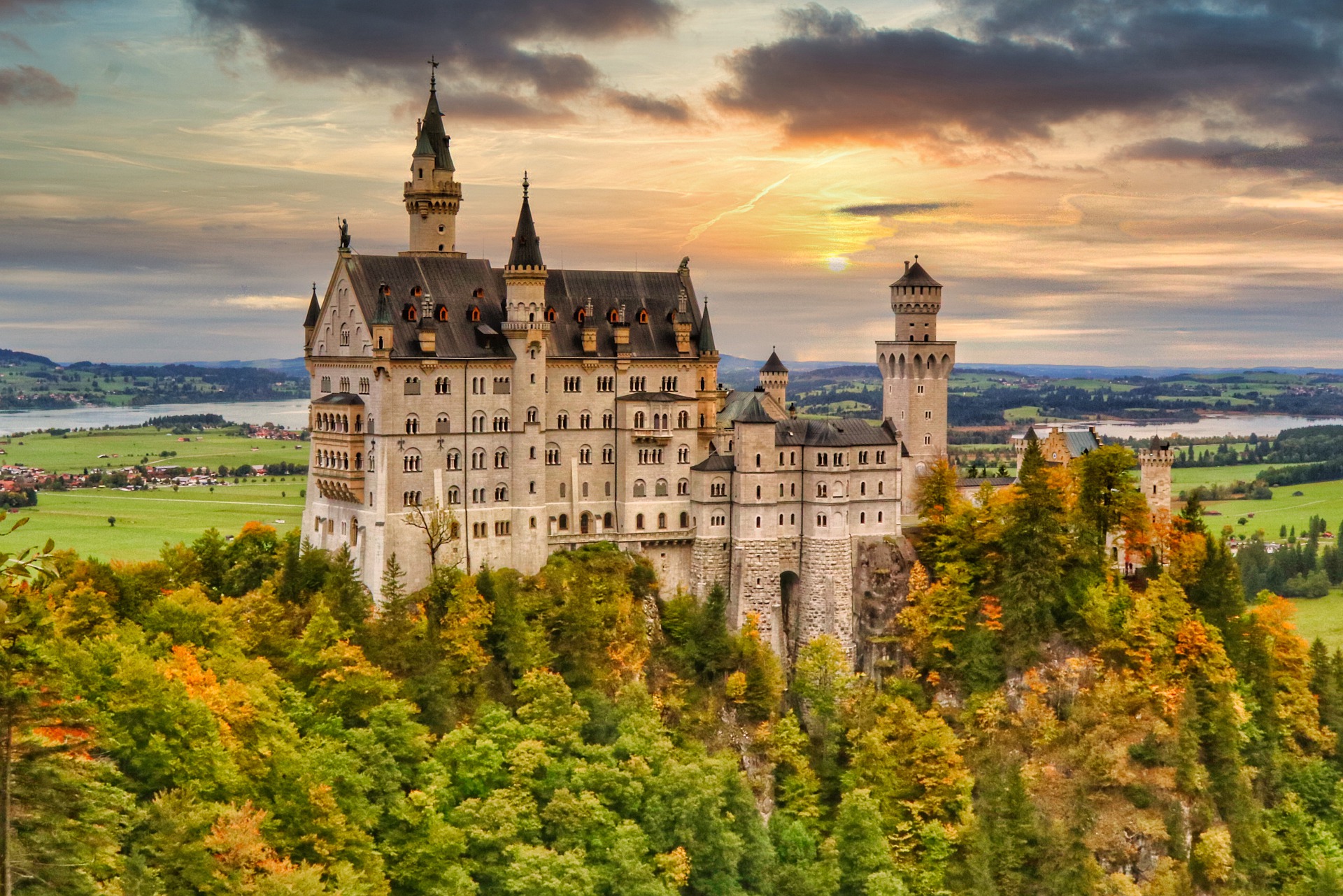 The body they may kill:God’s truth abideth still,
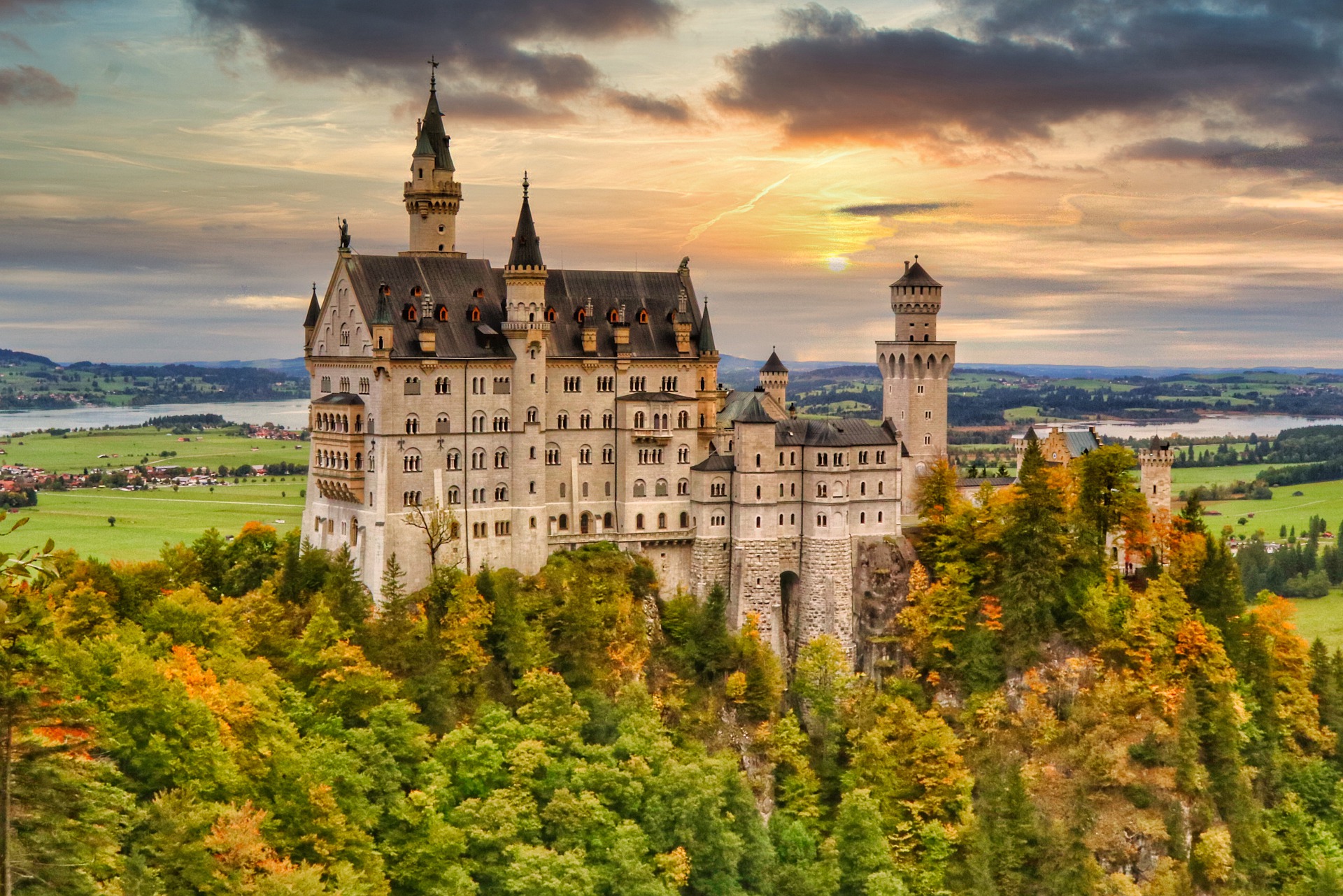 His kingdom is forever.
© Public Domain
[Speaker Notes: Move to next slide when members start leaving the stage.]
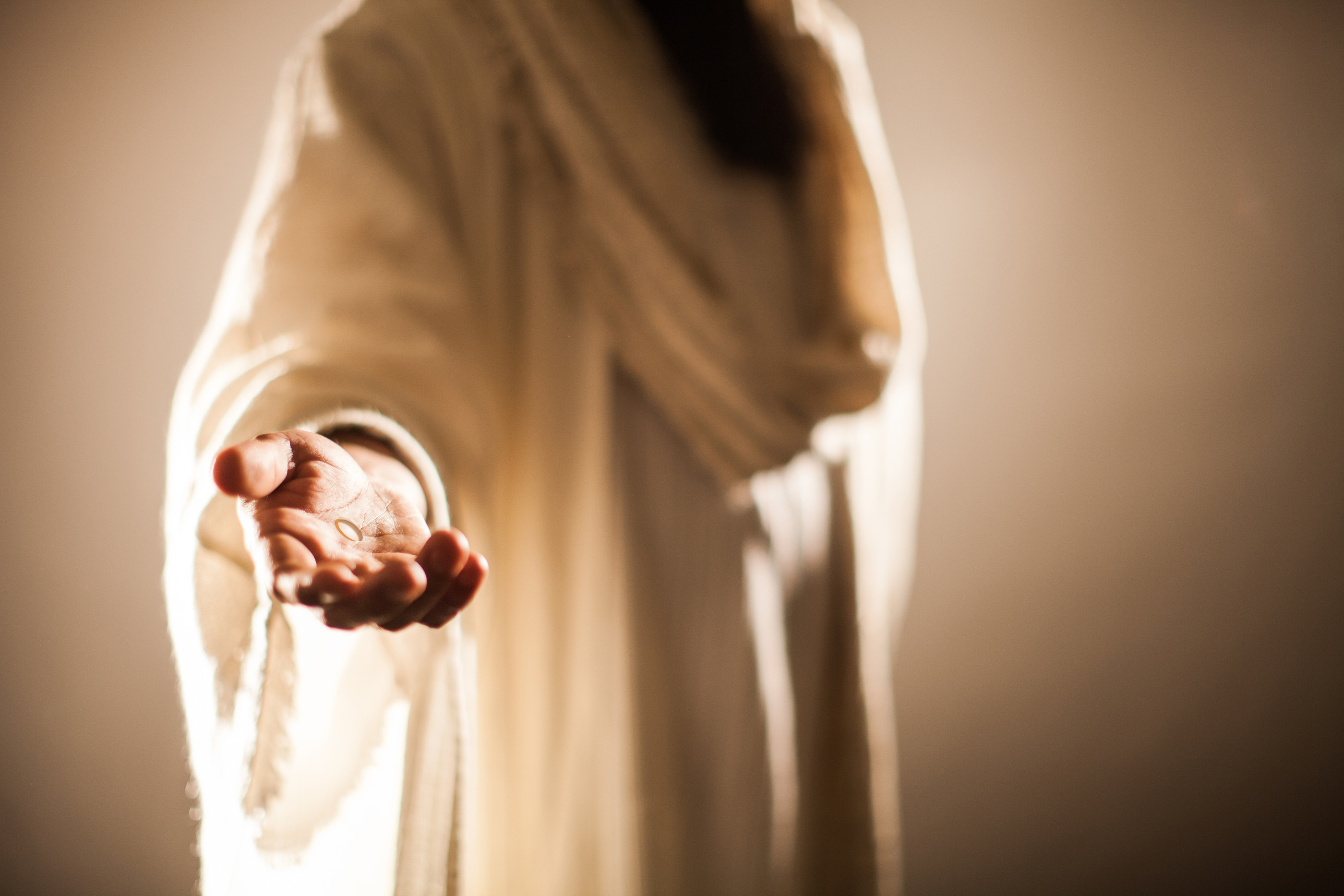 Jesus Loves MeWilliam Bradbury / Arr. Lisa Varner Nelson & Tim Zimmerman
[Speaker Notes: Move to the next slide when Tim starts talking again.]
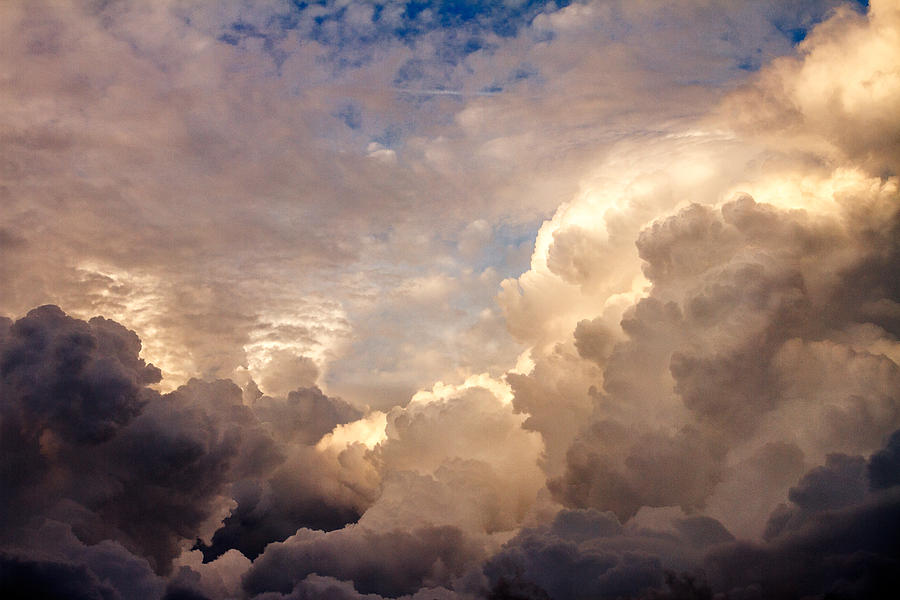 God of Our FathersGeorge Warren / Arr. Tim Zimmerman
[Speaker Notes: Move to final slide after the applause.]
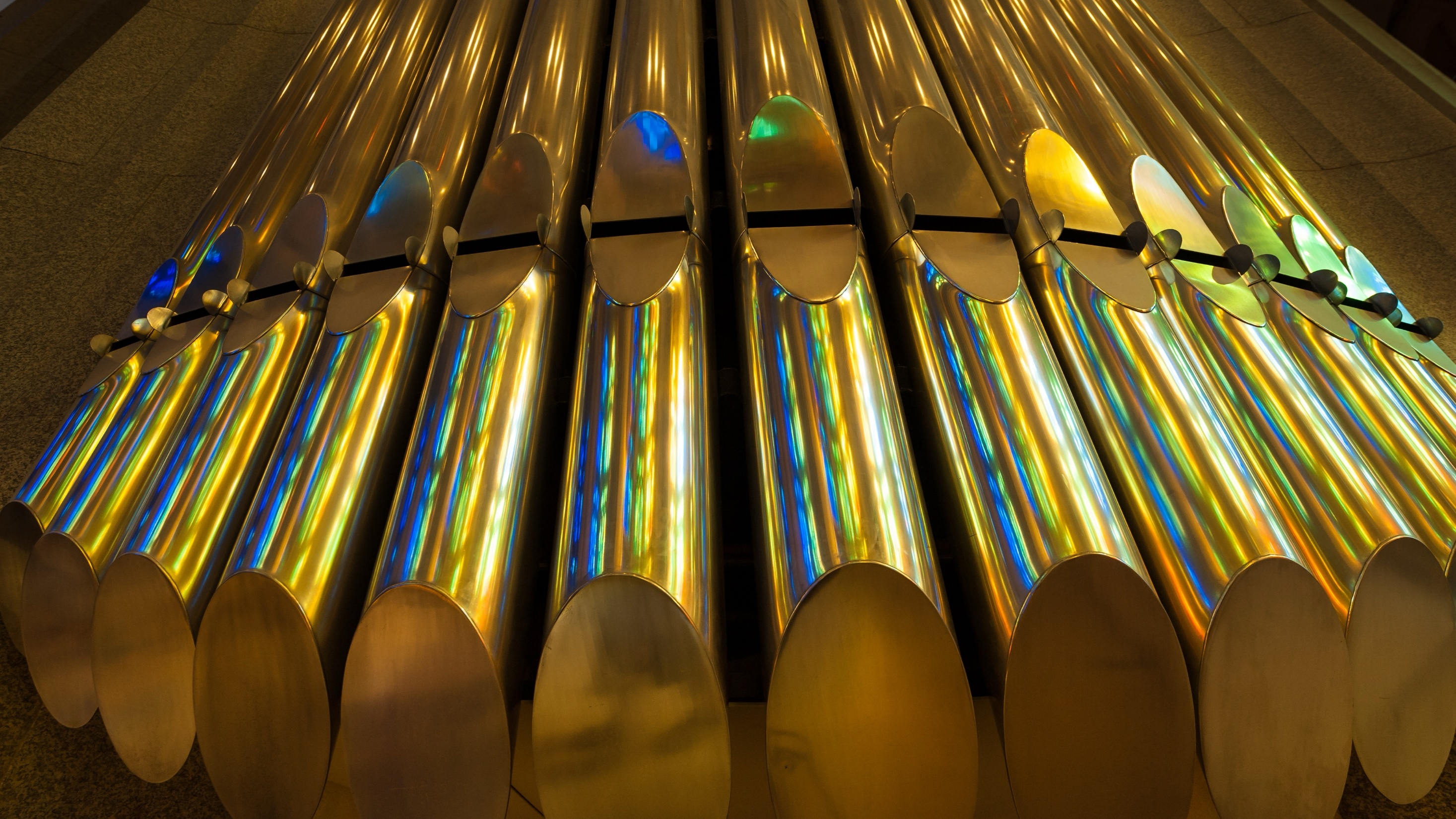 Nun danket alle Gott (Organ Piece)Sigfried Karg-Elert
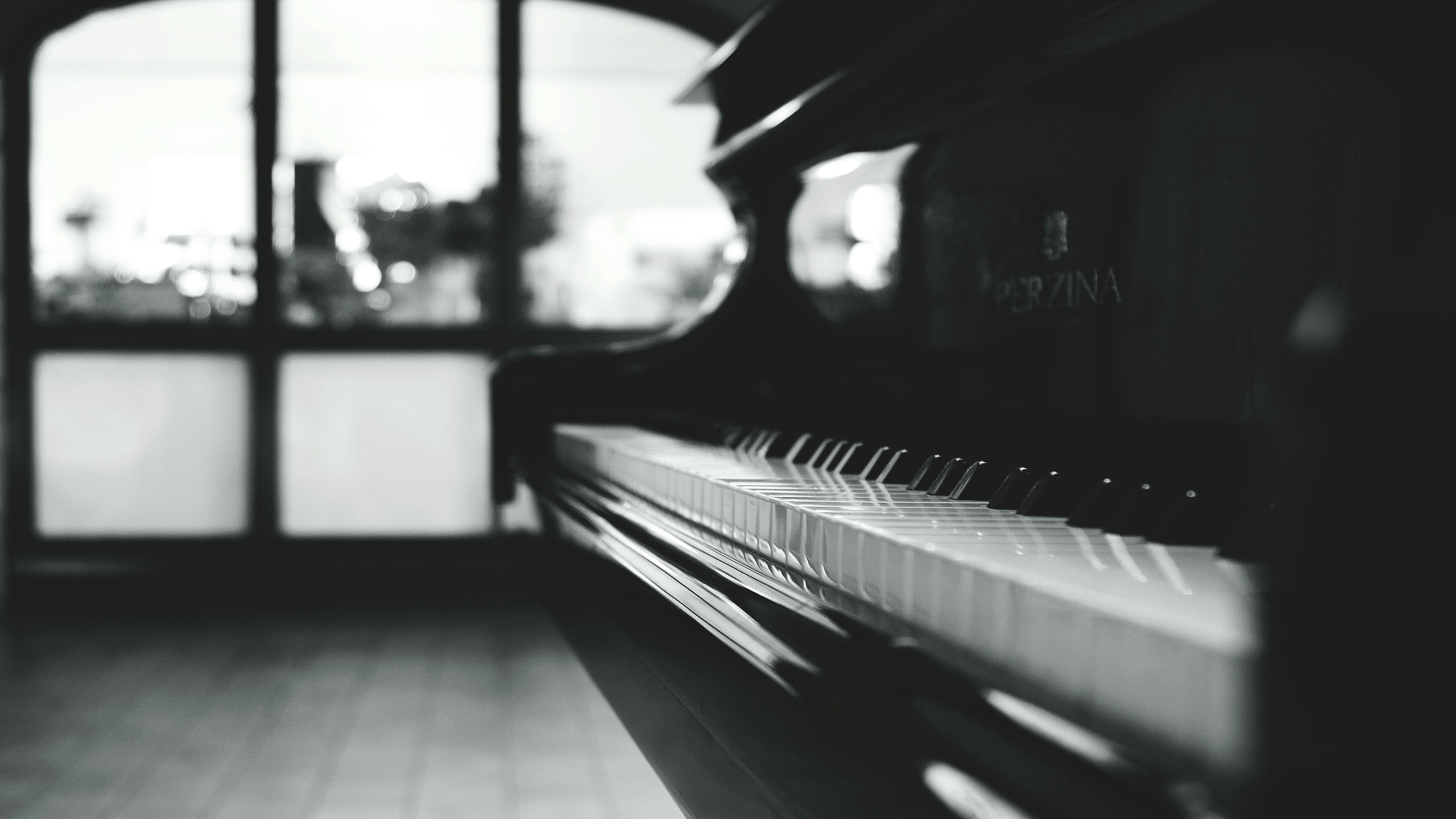 Blessed AssuranceFanny Crosby / Arr. Lenny Seidel
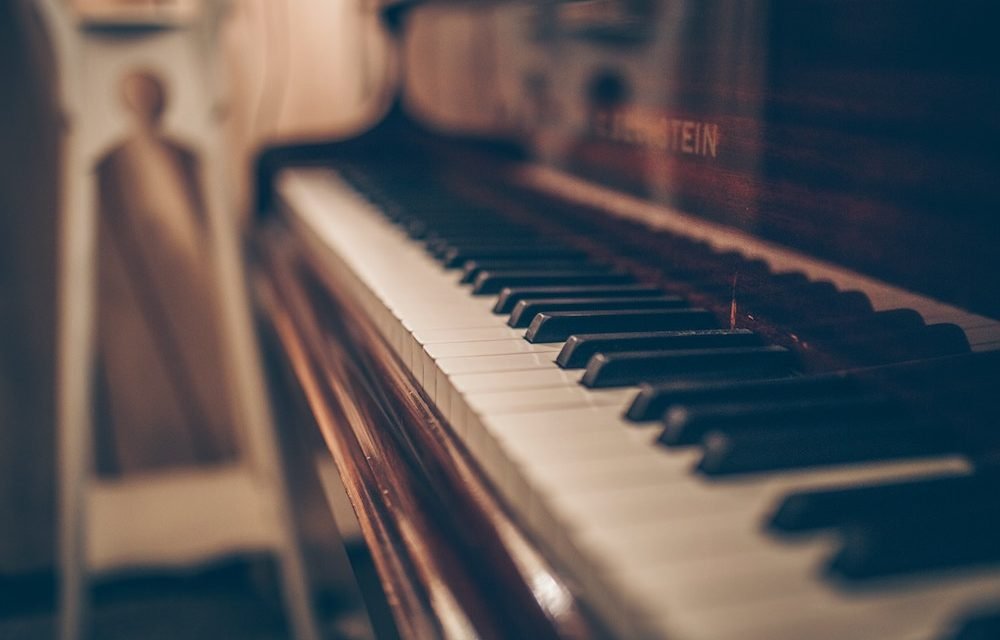 Offertory
If you would like to give online to the King’s Brass via credit card, turn on your smartphone’s camera and point it toward this QR code. Follow the link to the website on your browser where you can give.
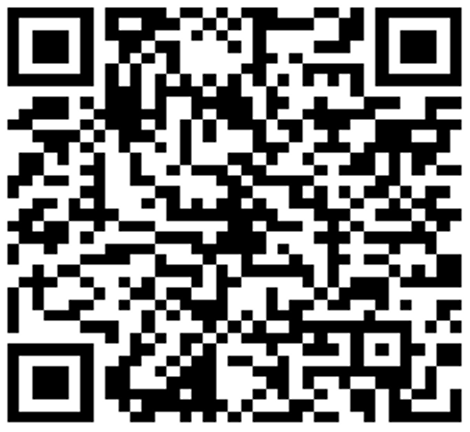 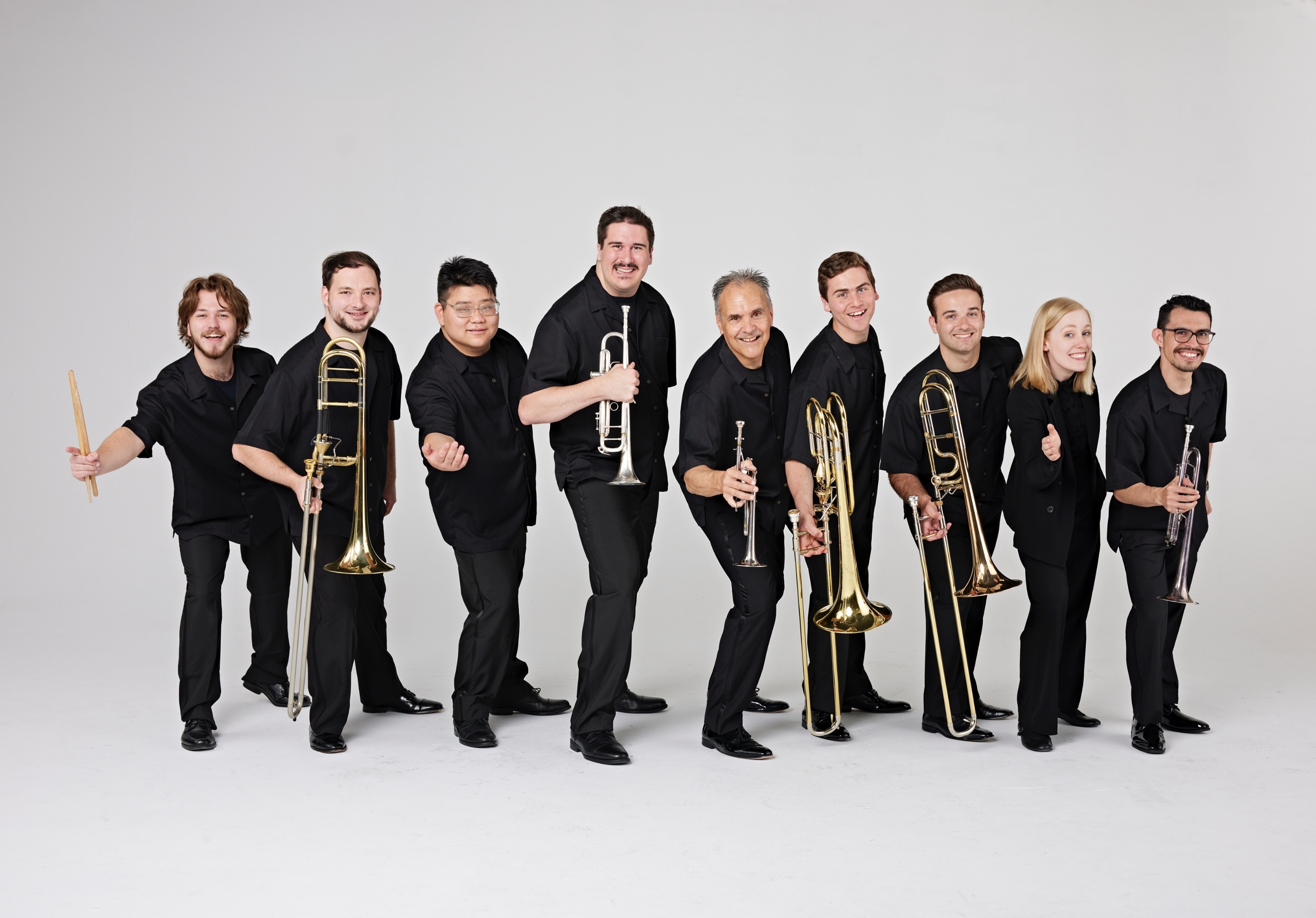 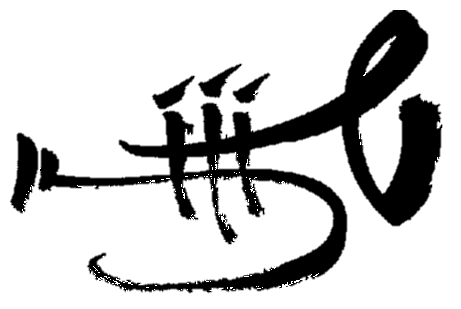 Intermission
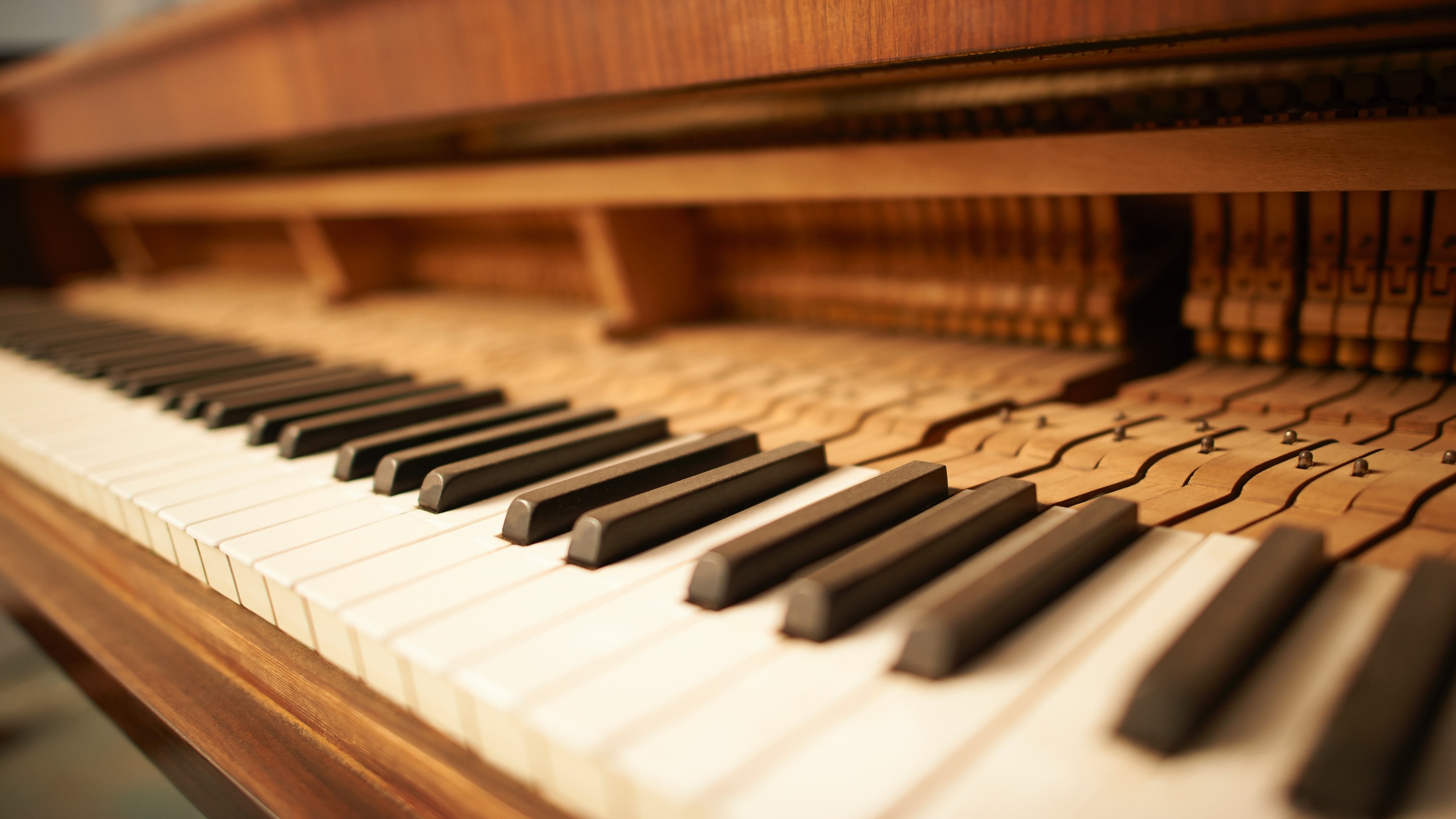 Concert Study No. 3 “Toccatina”Nikolai Kapustin
[Speaker Notes: After this solo, move to “Down By The Riverside” when you hear the brass walking down the aisle.]
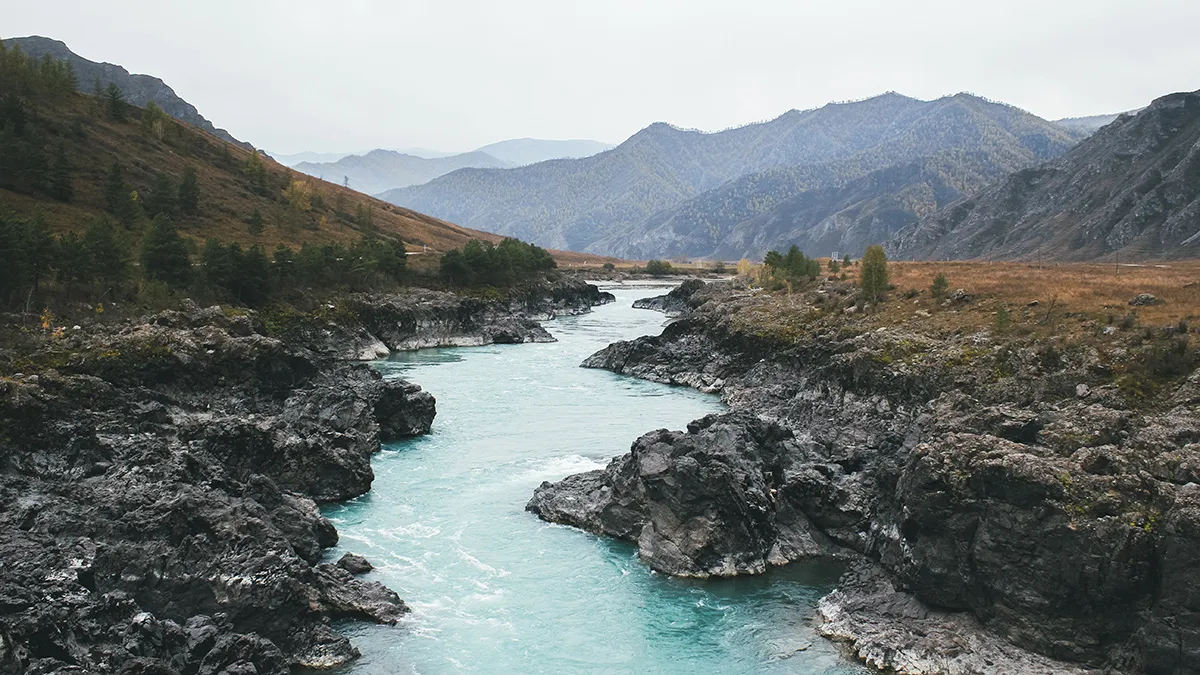 Down by the RiversideTraditional Spiritual / Arr. David Gravesen
[Speaker Notes: There are two halves: a slow first, and faster second. The audience will clap at the end of the slow one, thinking it is over. Do not change slides. WAIT until the faster half is done.]
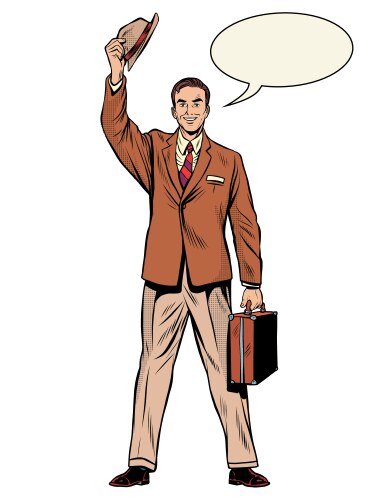 Want a vacuum cleaner???
Group Parable – The Vacuum CleanerJohn Duckworth
[Speaker Notes: When music starts at the end of the skit, move to the next slide.]
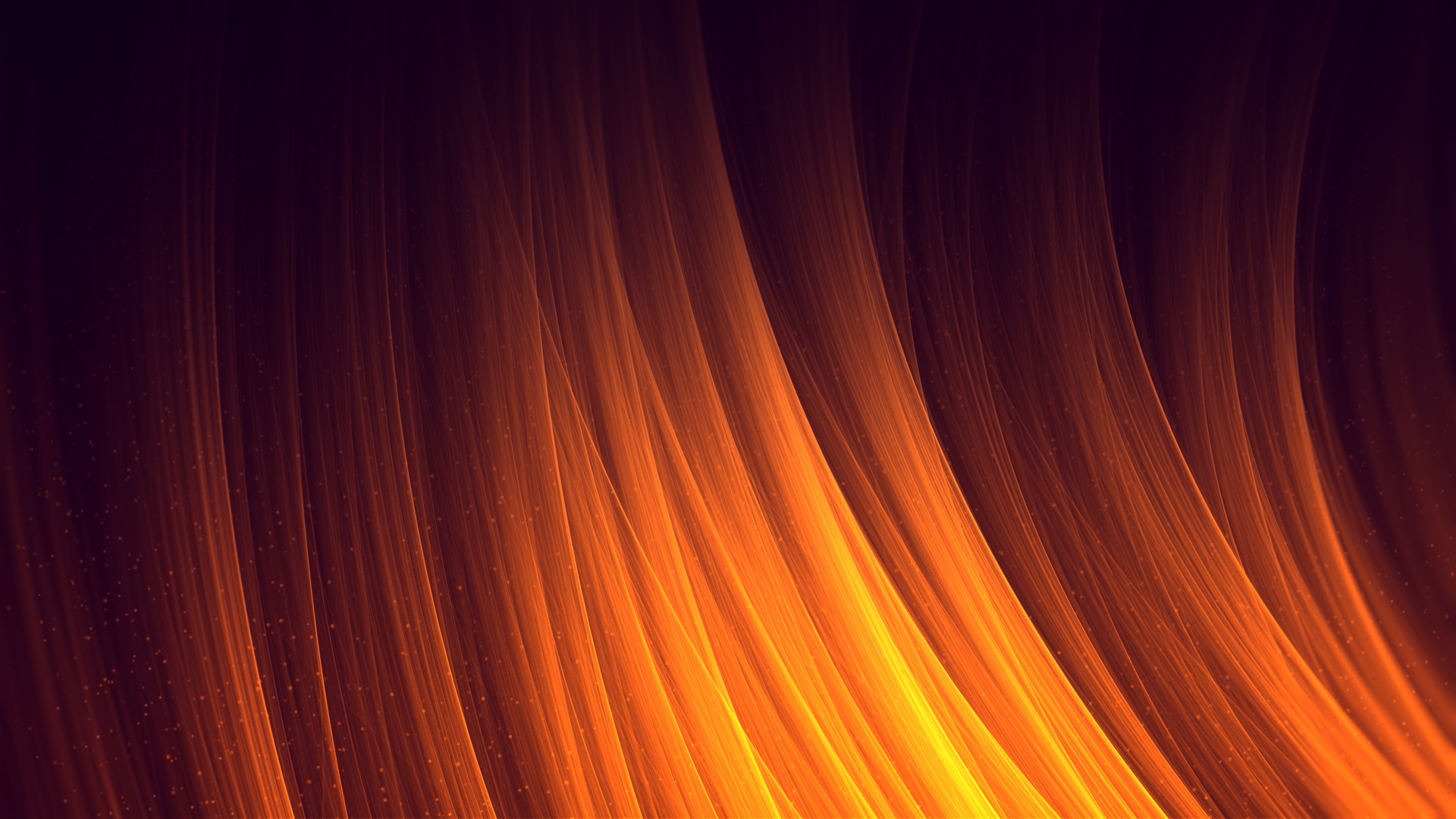 Amazing GraceTraditional / Arr. Dan Marvin
[Speaker Notes: Please do not show lyrics when you hear music. WAIT until Tim says “Please STAND and join us in singing…” before showing lyrics on the next slide.]
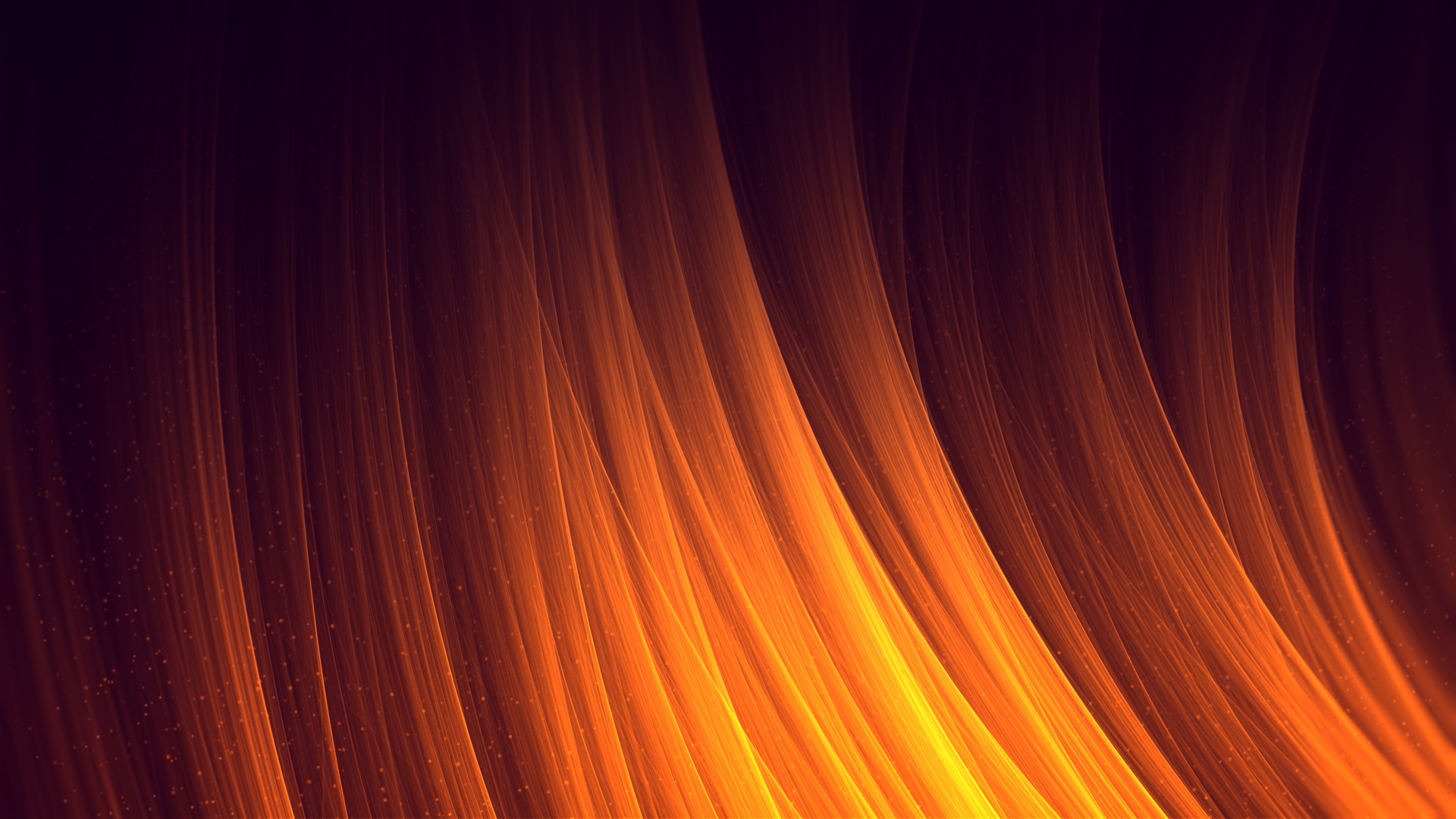 Amazing grace! How sweet the soundThat saved a wretch like me!
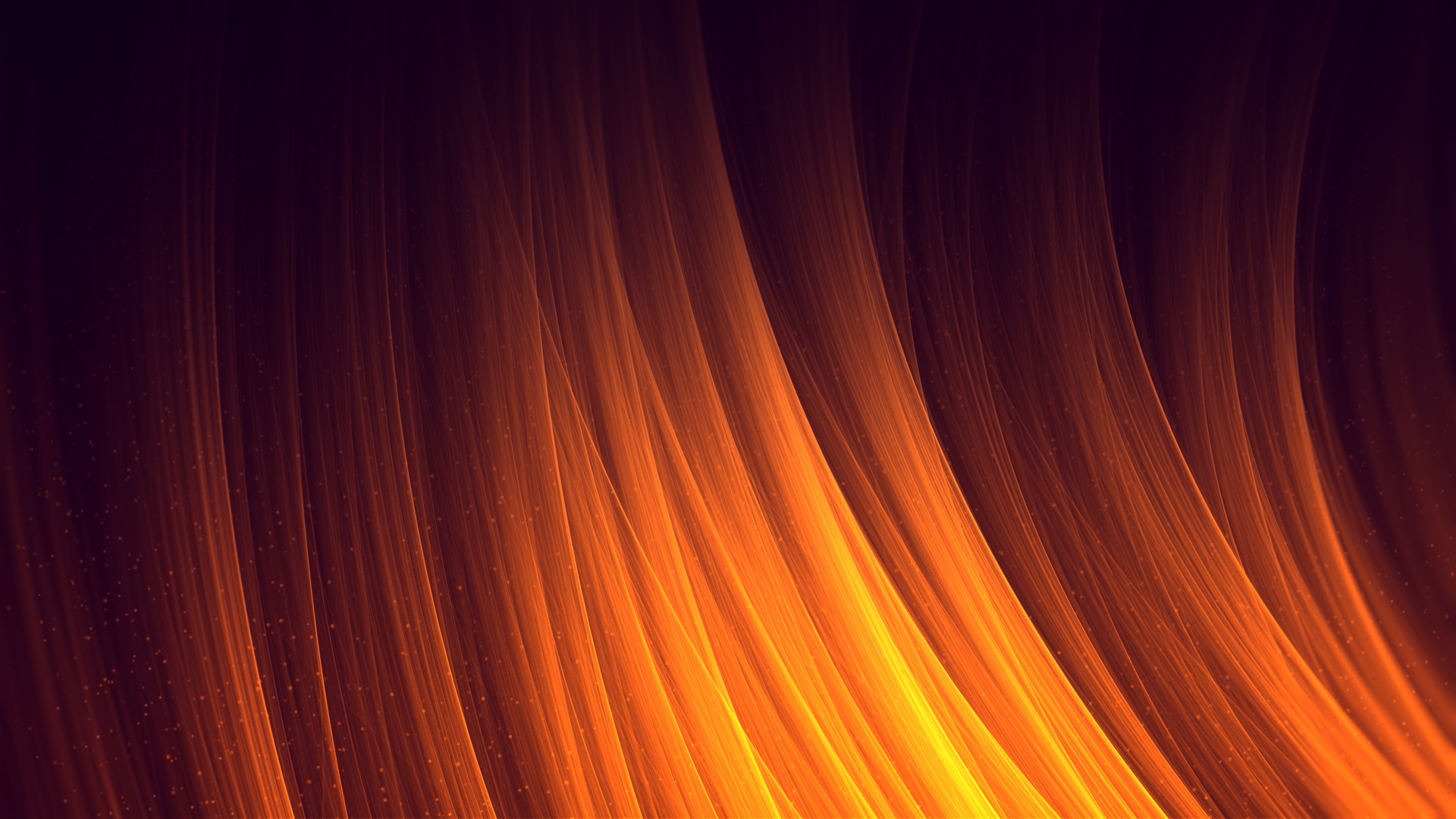 I once was lost but now am found;Was blind, but now I see.
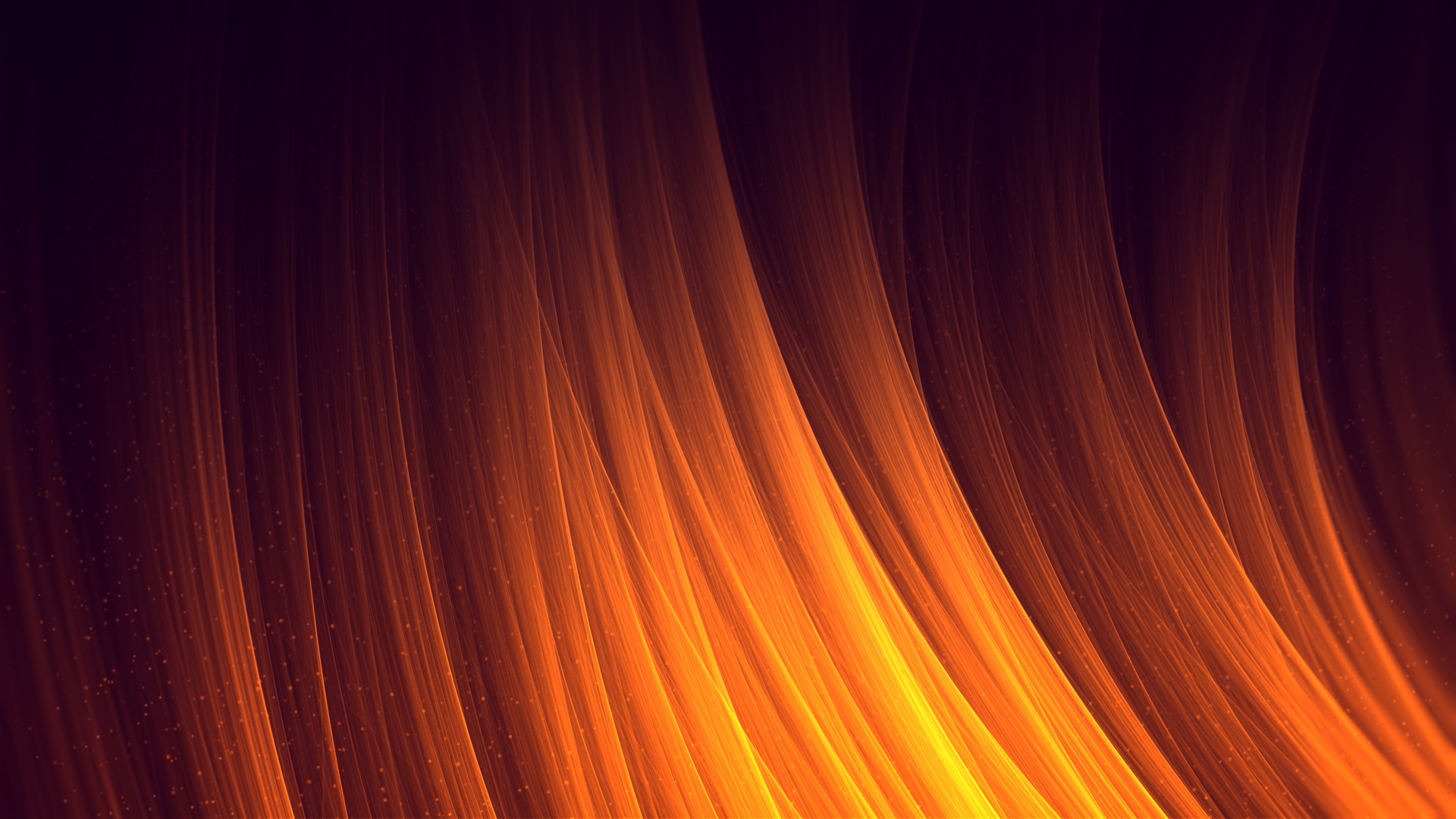 'Twas grace that taught my heart to fear,And grace my fears relieved.
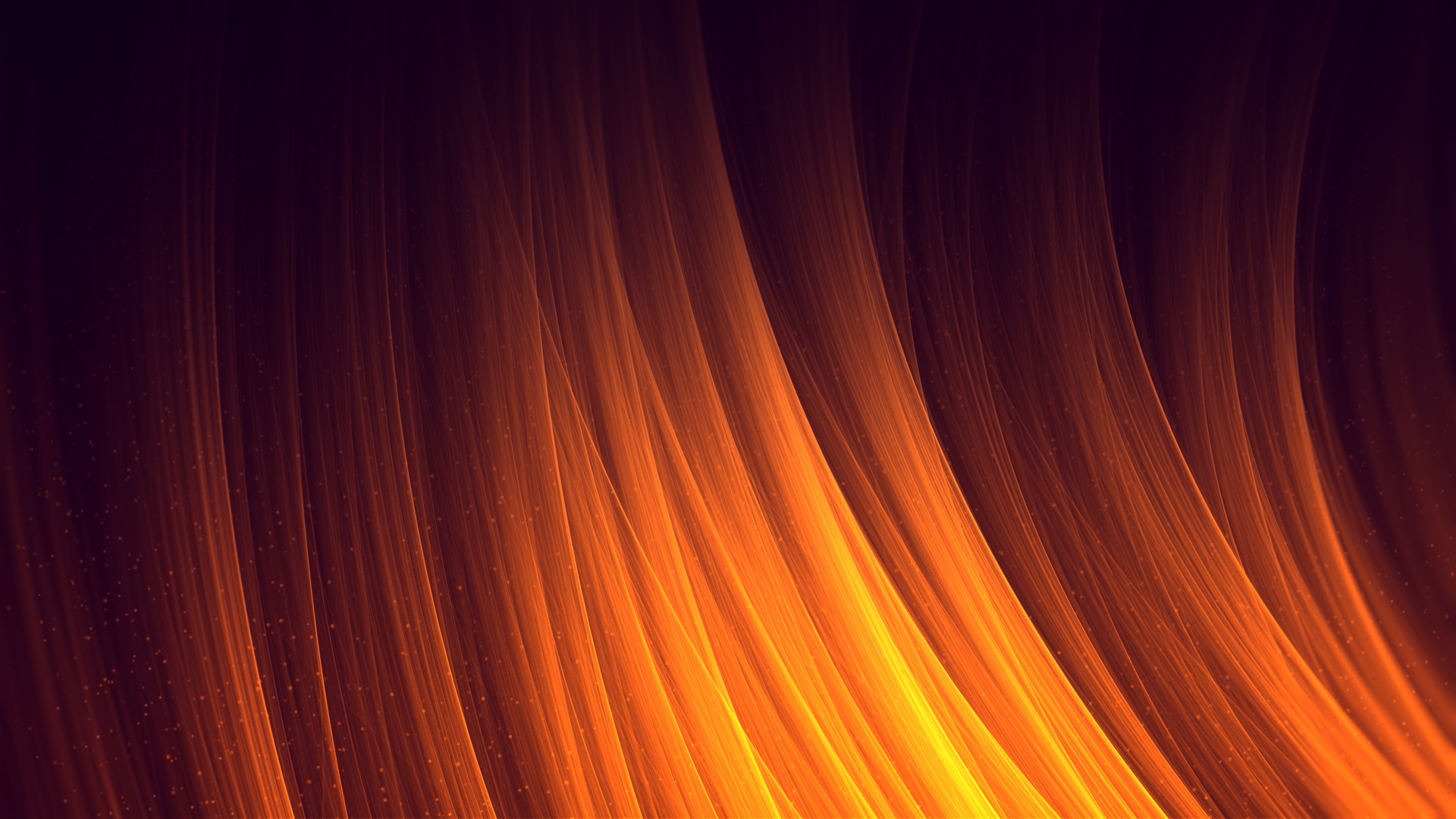 How precious did that grace appearThe hour I first believed.
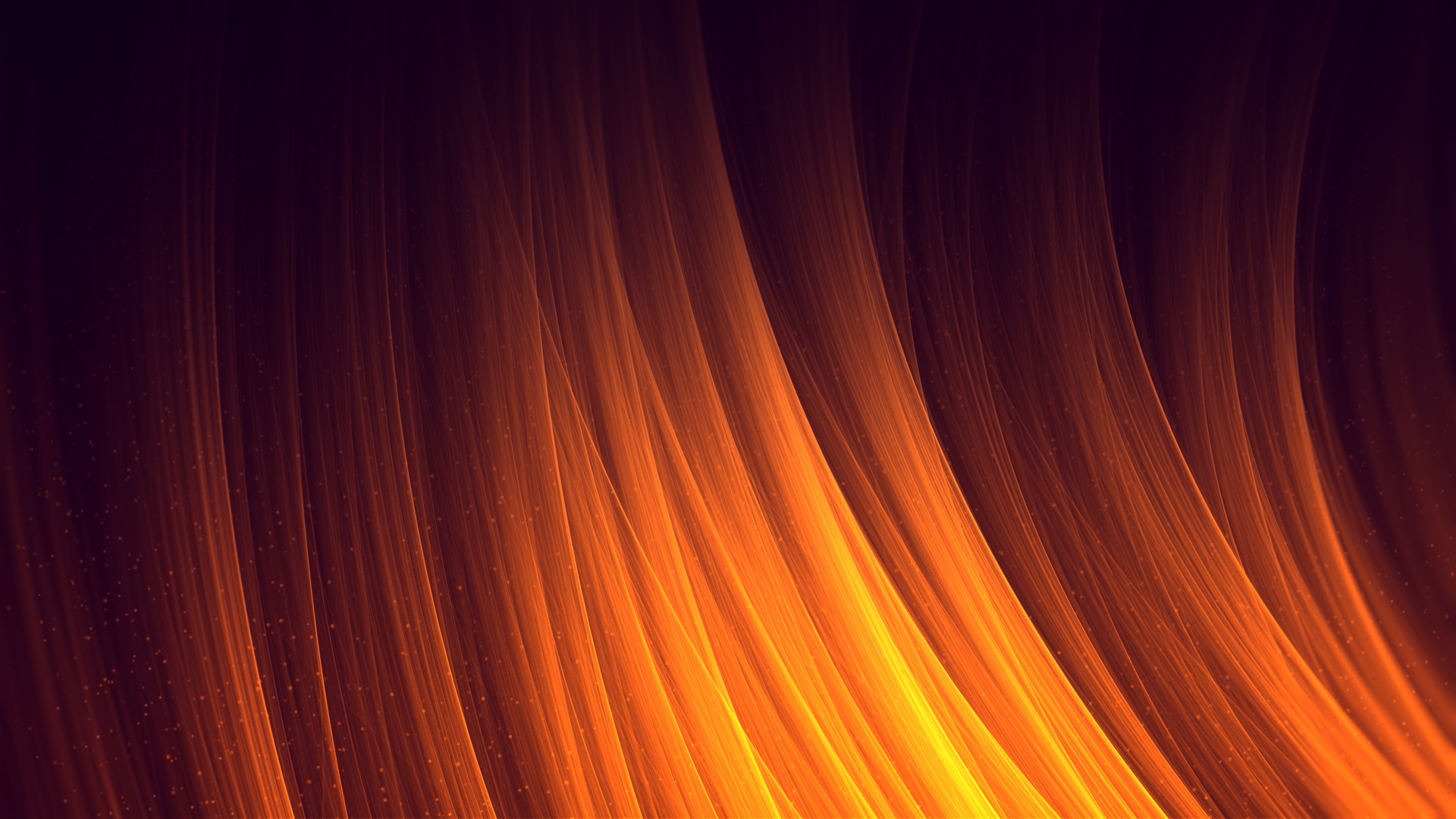 When we’ve been there ten thousand years,Bright shining as the sun,
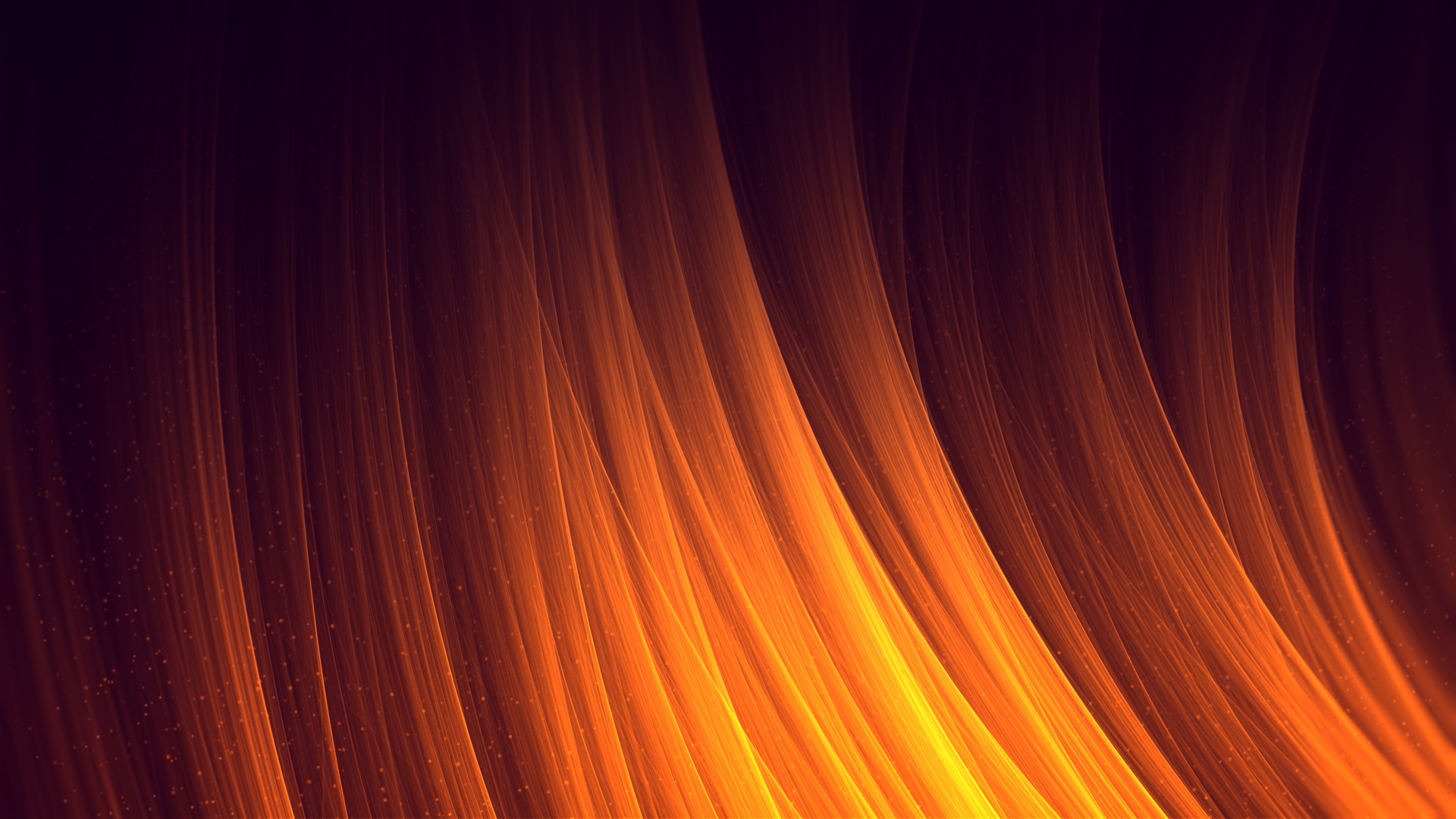 We’ve no less days to sing God’s praiseThan when we’d first begun.
© Public Domain
[Speaker Notes: Move to next slide after the audience sings “BEGUN.”]
[Speaker Notes: Leave BLANK until Tim finishes talking and starts playing. Will take about 5 minutes.]
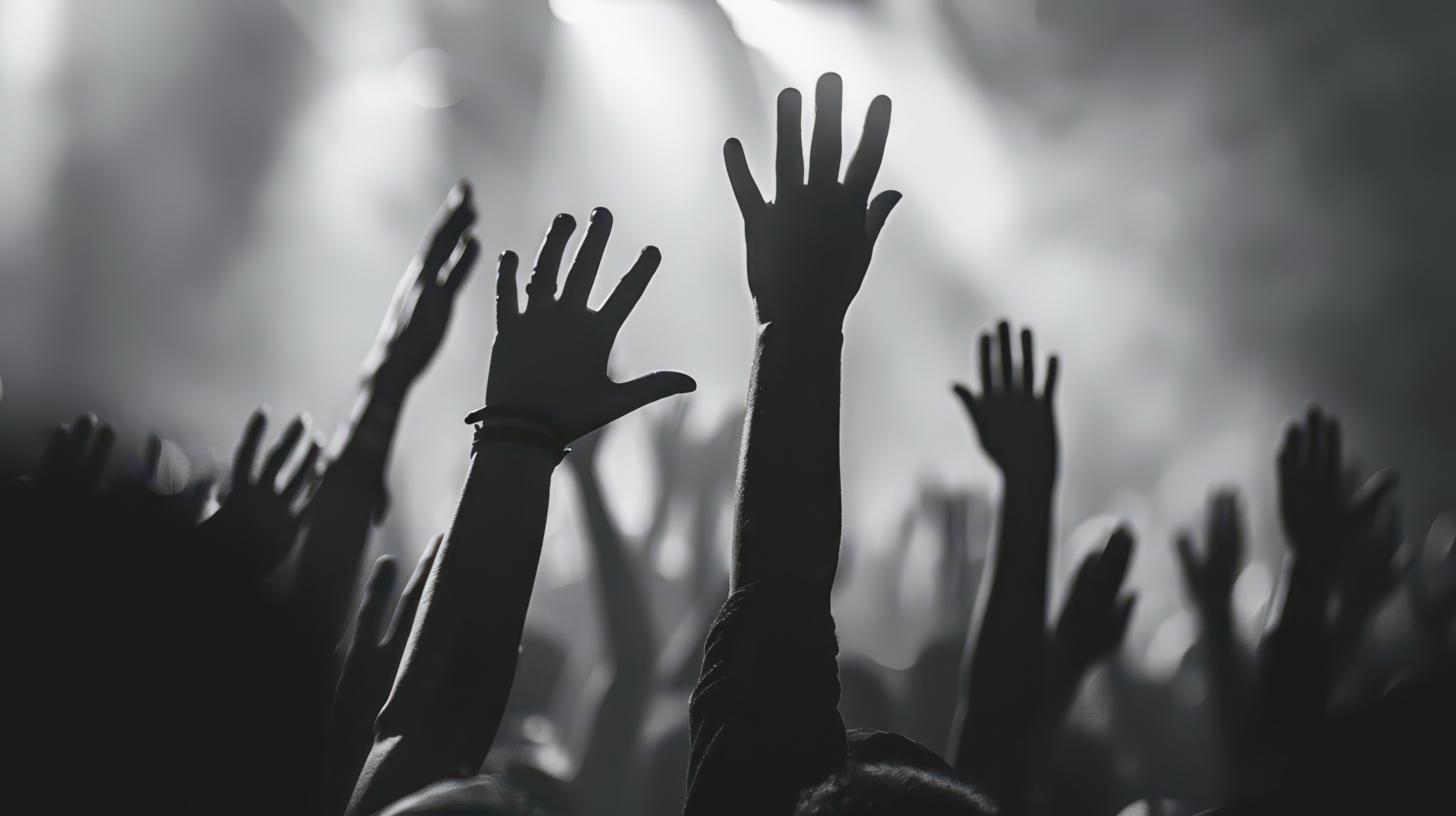 You Are My All In AllD. Jernigan / Arr. Lisa Varner Nelson
[Speaker Notes: Please WAIT until Tim says “Join us…” to start the lyrics.]
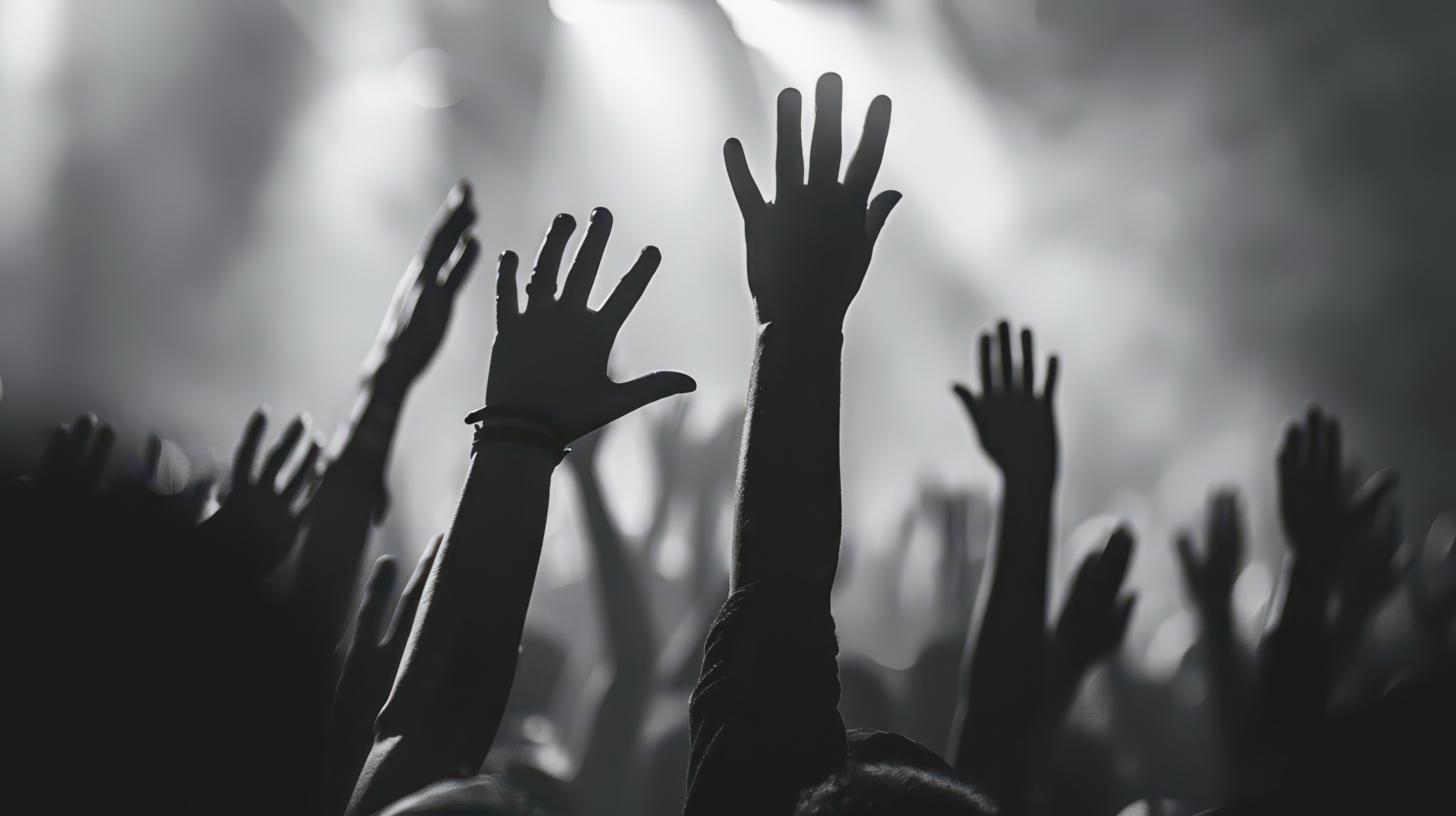 You are my strength when I am weak,You are the treasure that I seek;You are my all in all.
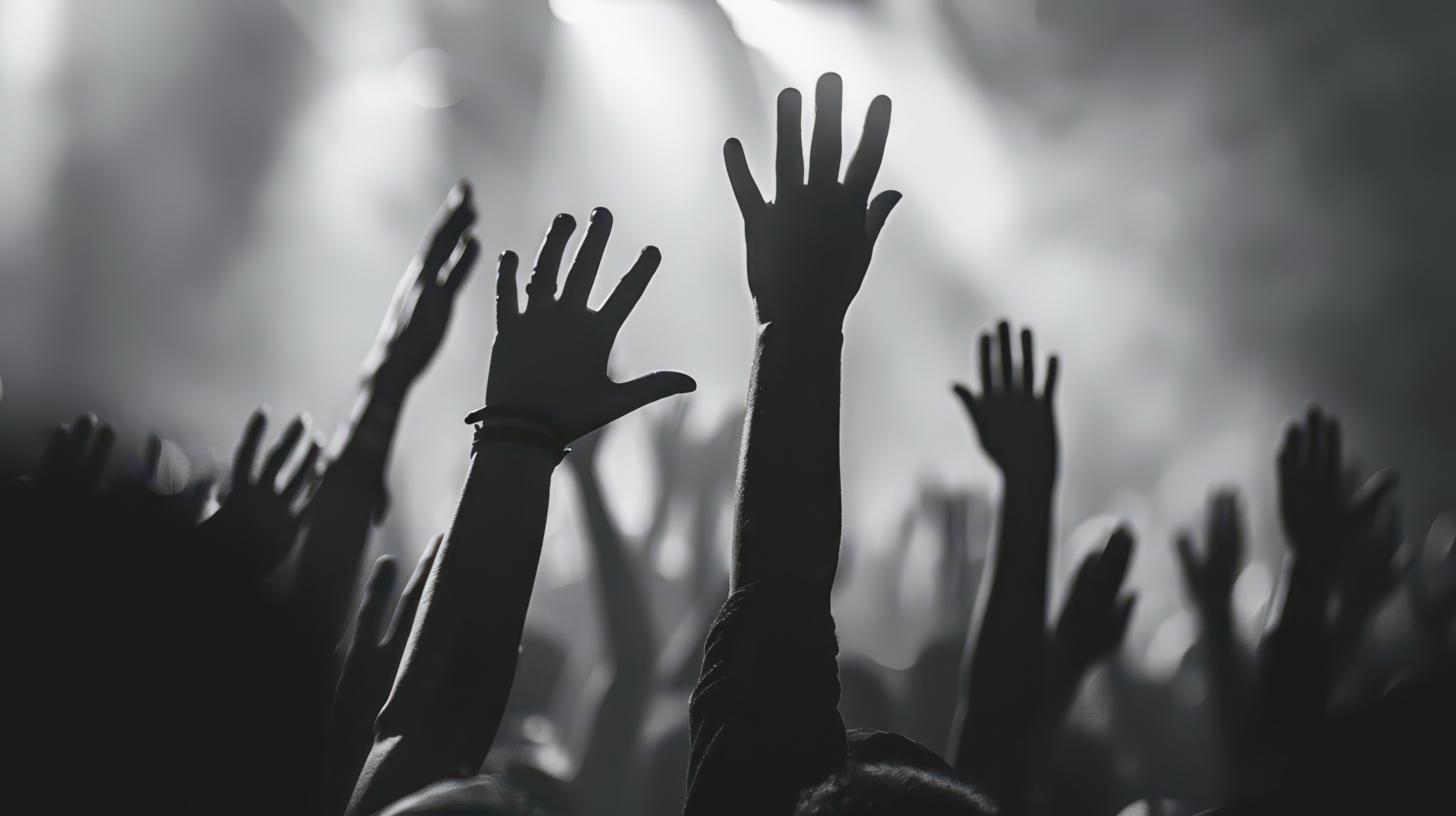 Seeking You as a precious jewel,Lord, to give up, I’d be a fool;You are my all in all.
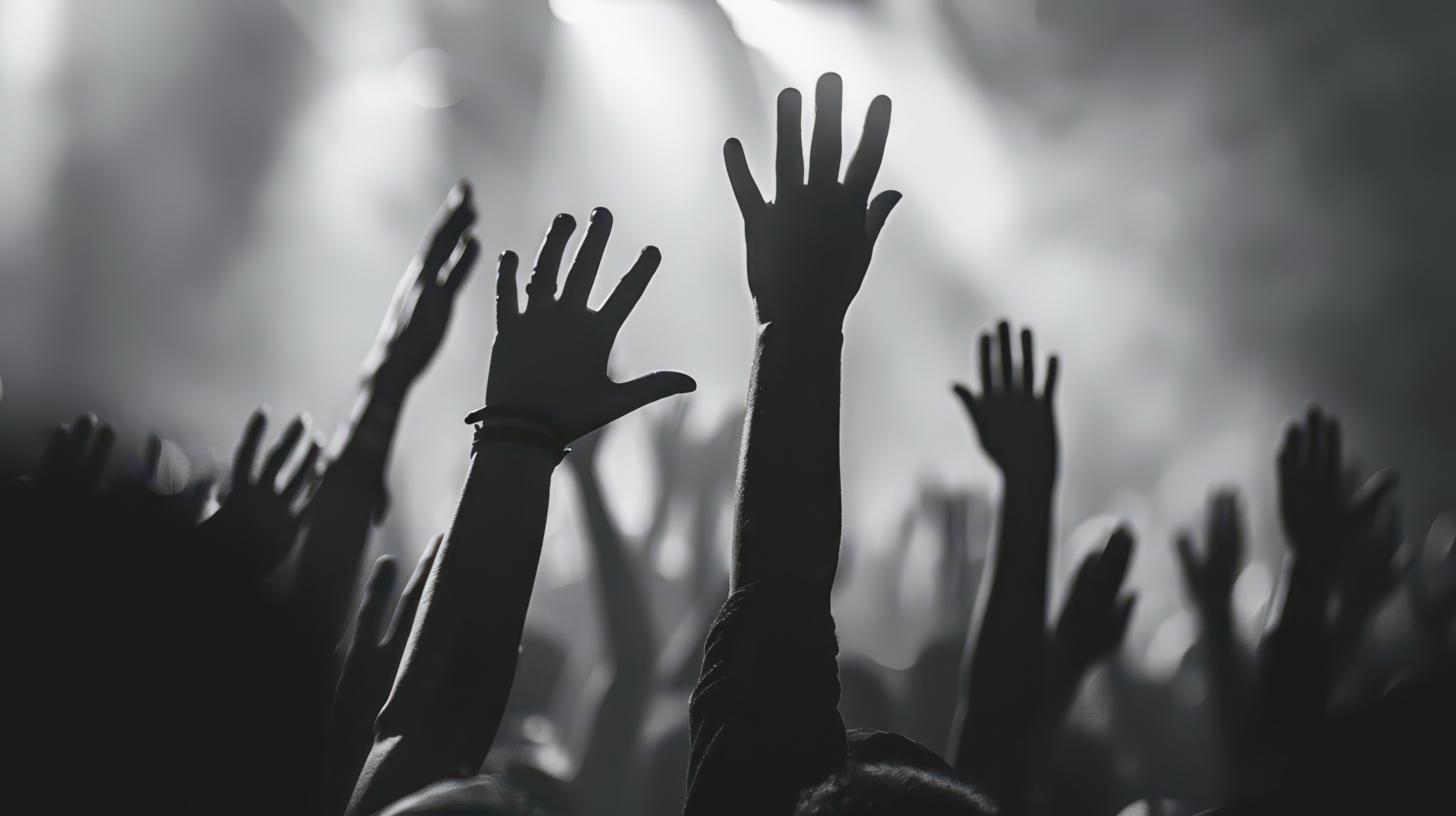 Jesus, Lamb of God, Worthy is Your Name!Jesus, Lamb of God, Worthy is Your Name!
© 1990 Shepherd’s Heart Music
[Speaker Notes: Move to next slide when audience sings the last ”Name”]
[Speaker Notes: Leave blank until the audience applauses and Tim introduces the final song.]
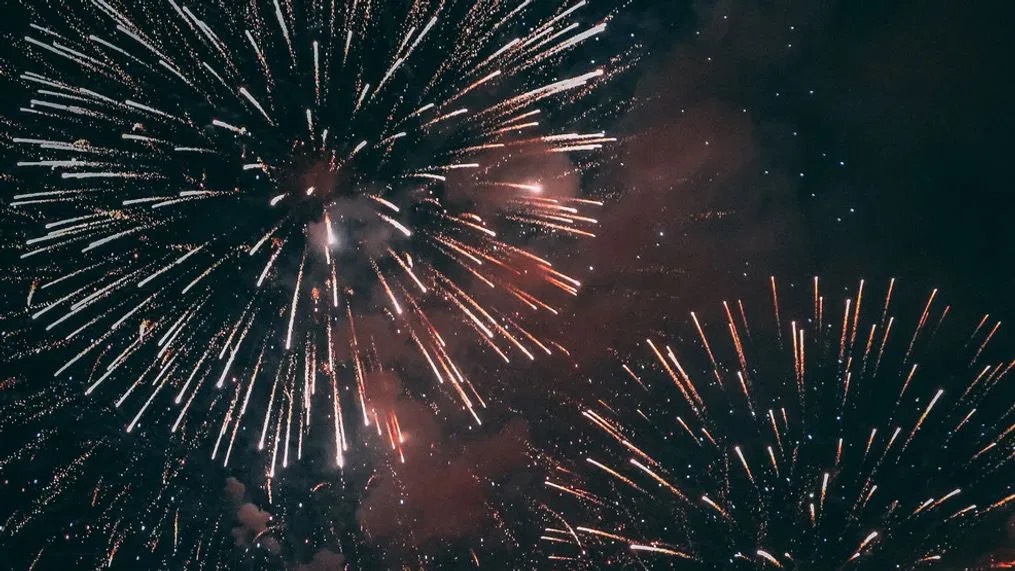 The Stars & Stripes ForeverJohn Philip Sousa / Arr. Phil Norris
[Speaker Notes: Move to next slide after the applause. Nothing will be said.]
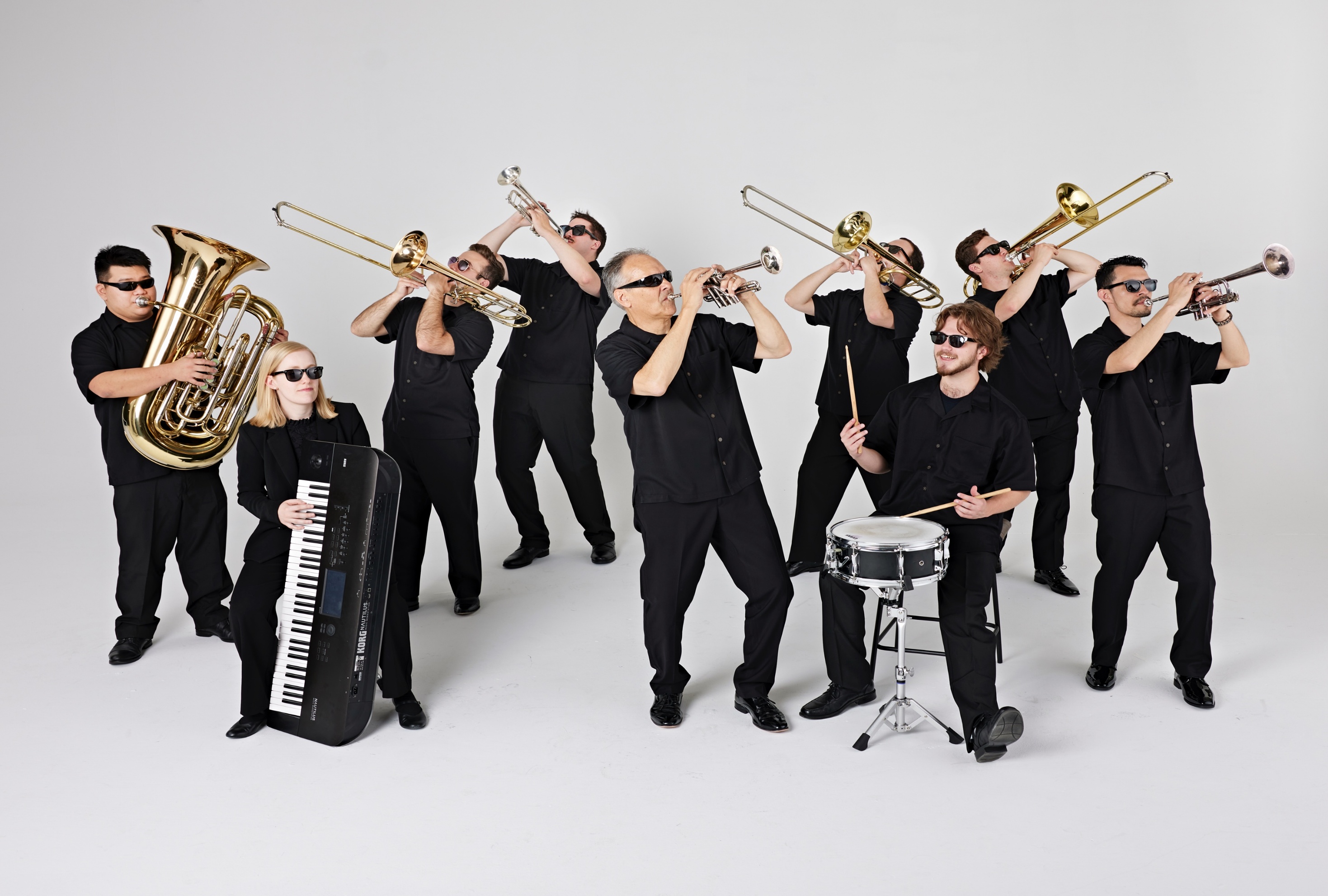 Tim Zimmerman &The King’s Brass
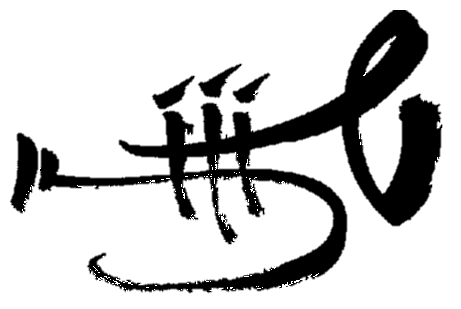 [Speaker Notes: Leave here for remainder of concert. No slides needed for any encore pieces we play. Thanks for doing this! ]